English Home Learning
Week Beginning 30.11.20
This week…
Day 1 – Noun Phrases
  
Day 2 – Features of a letter

Day 3 – Responding to a letter 

Day 4 – Planning your letter

Day 5  – Reading text and answer questions
Day 1 – Grammar
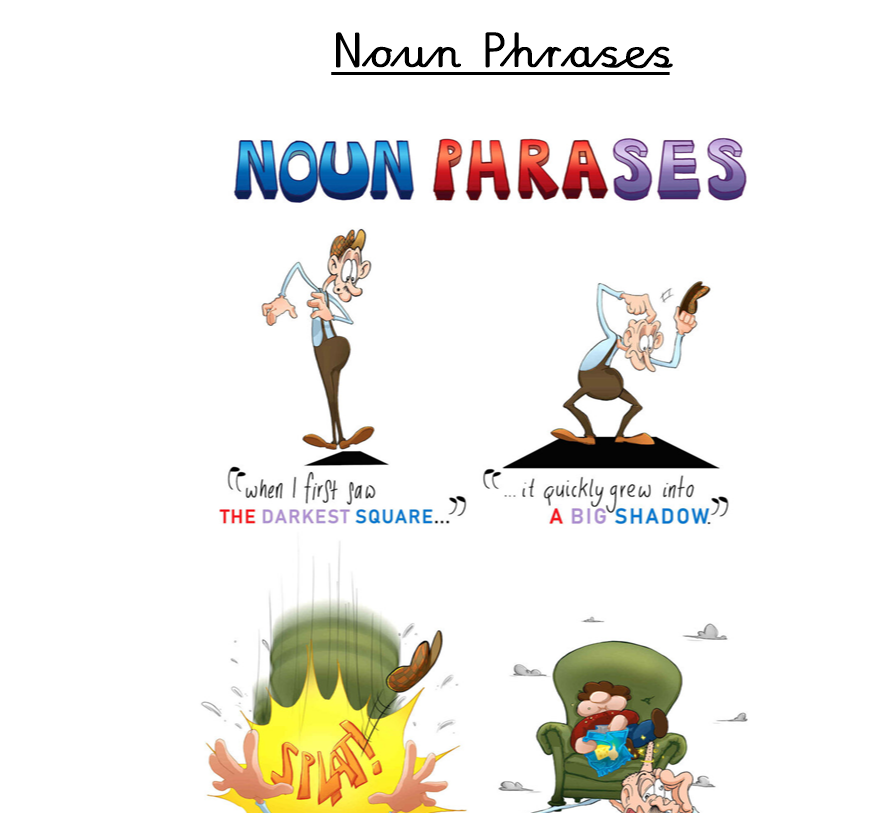 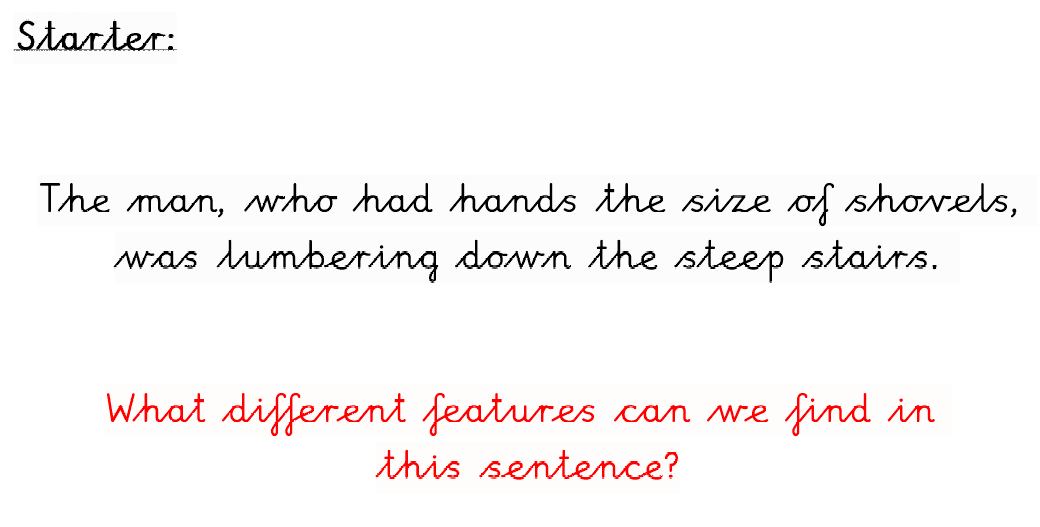 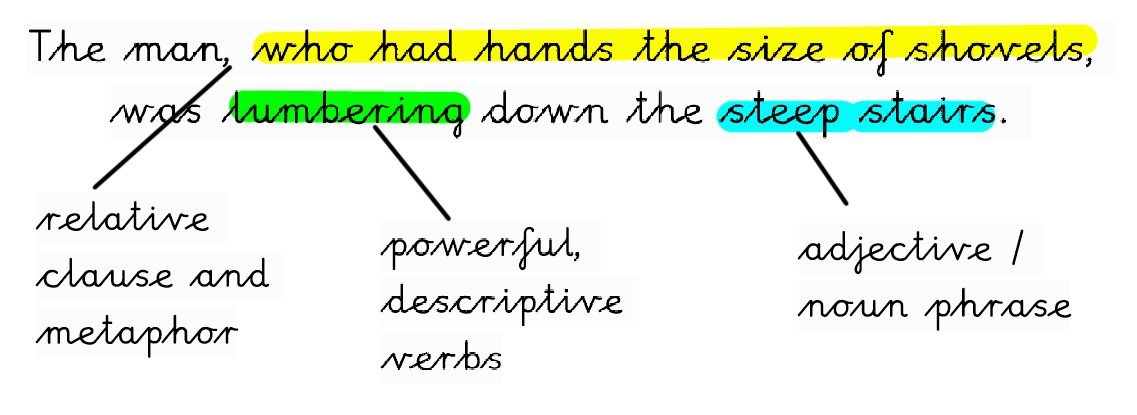 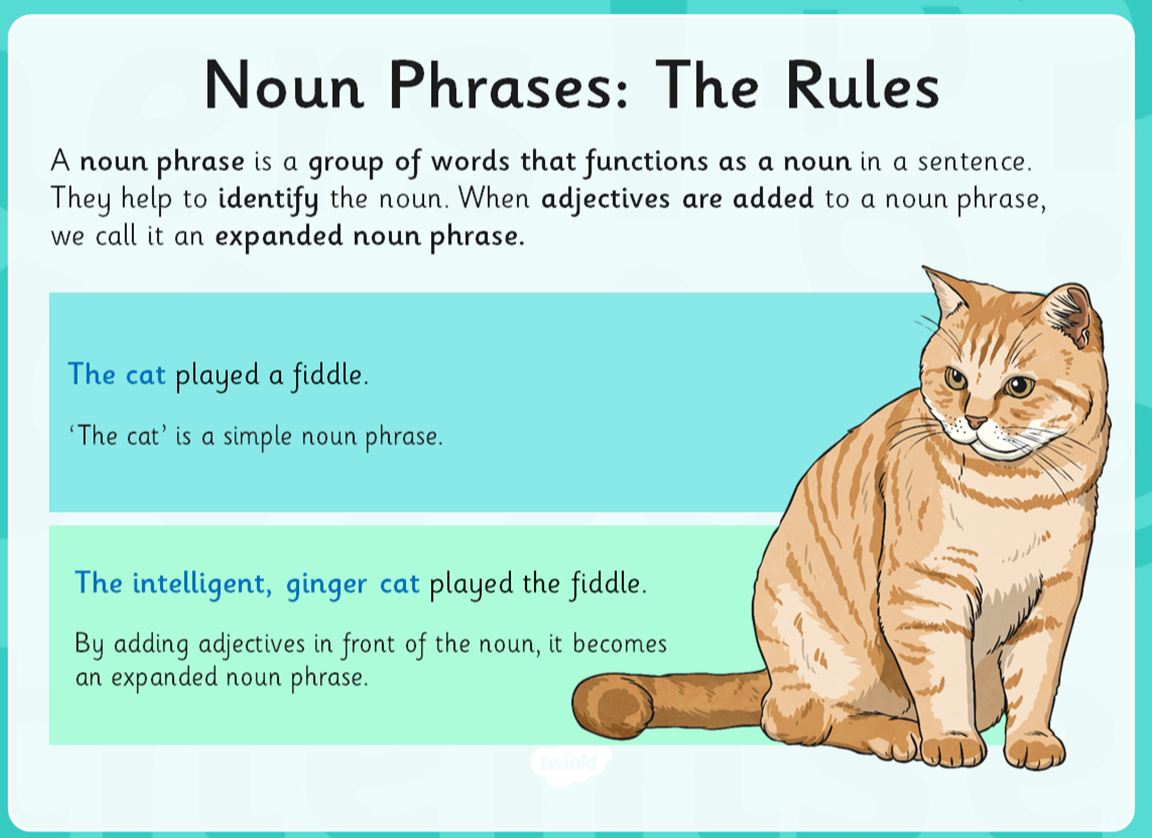 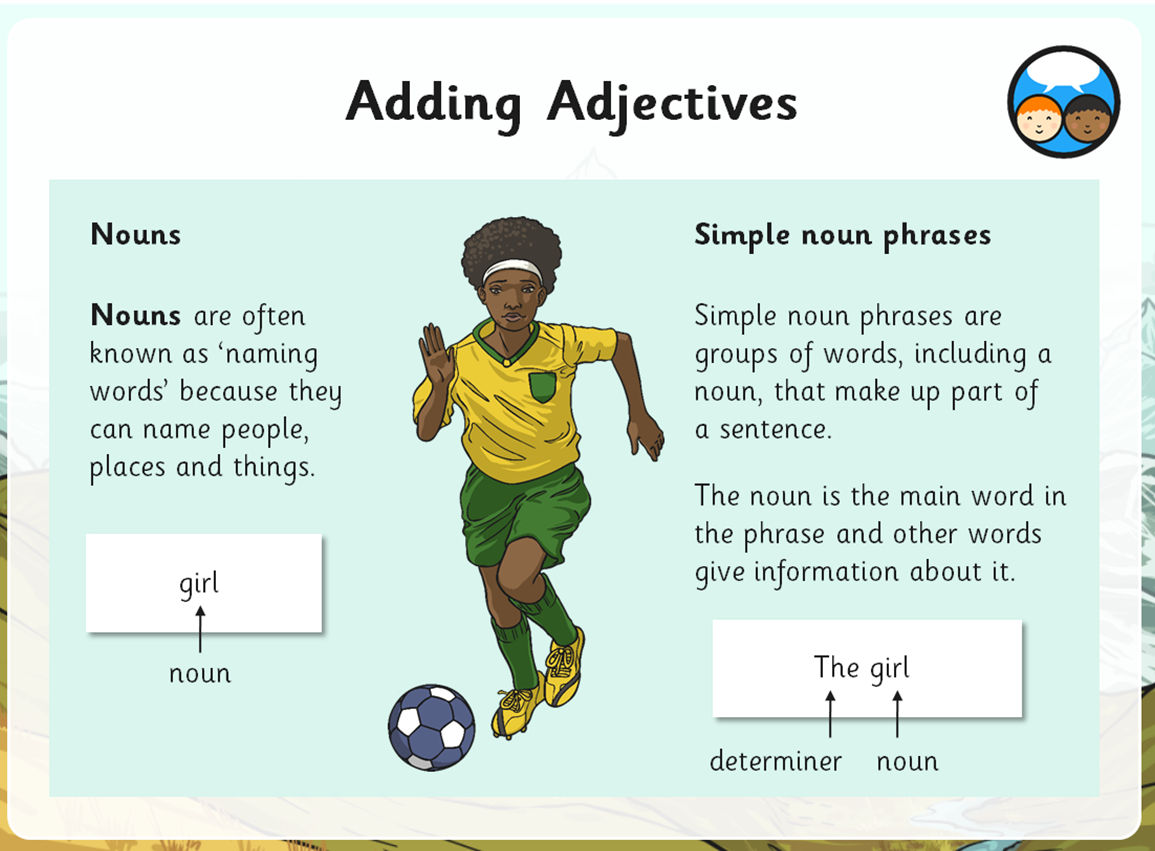 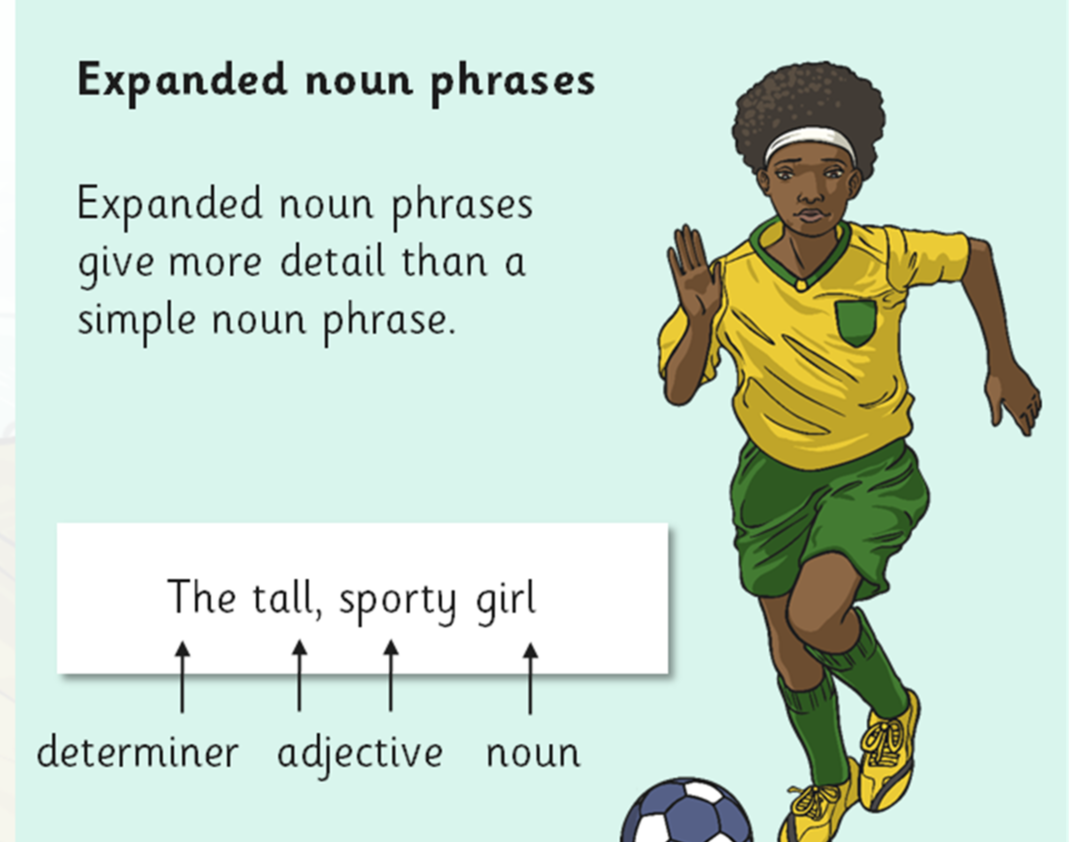 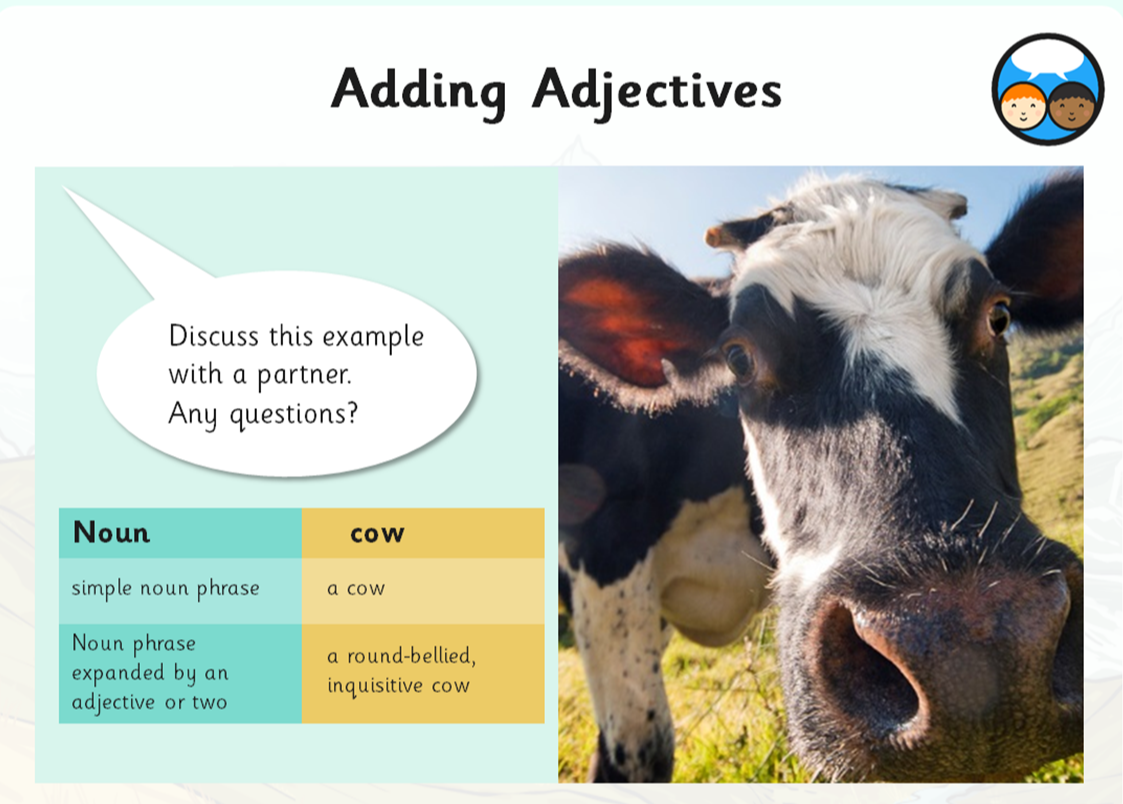 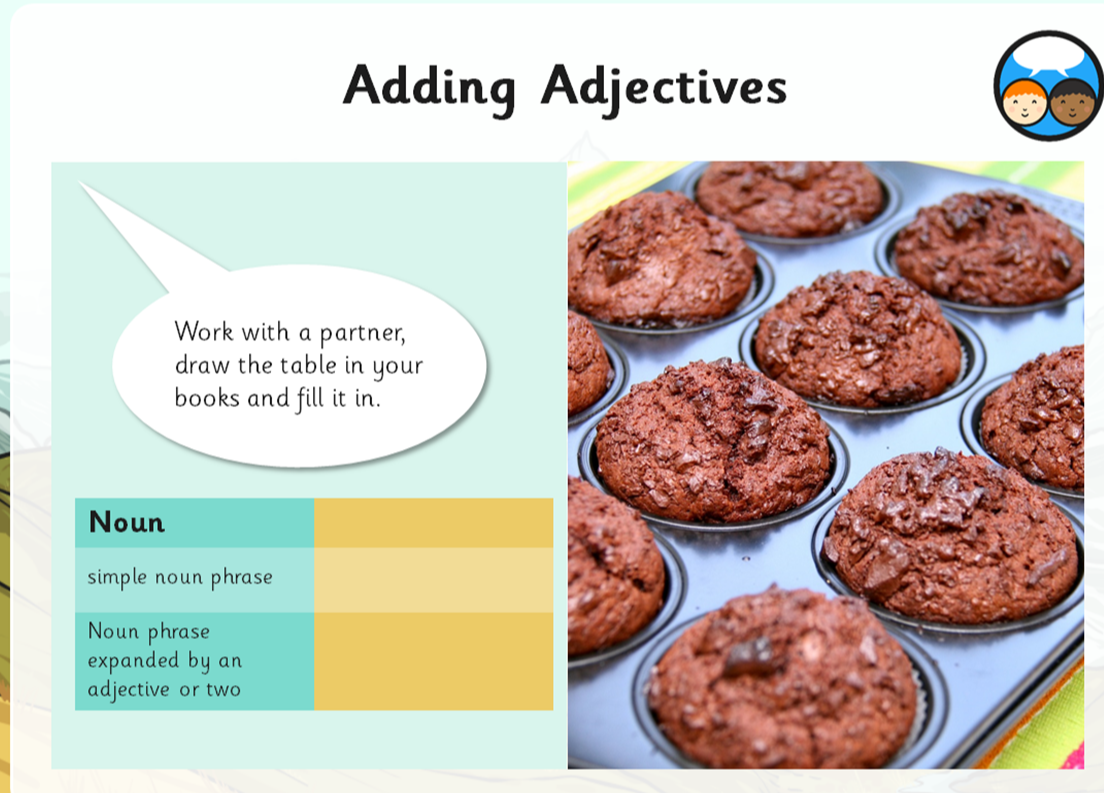 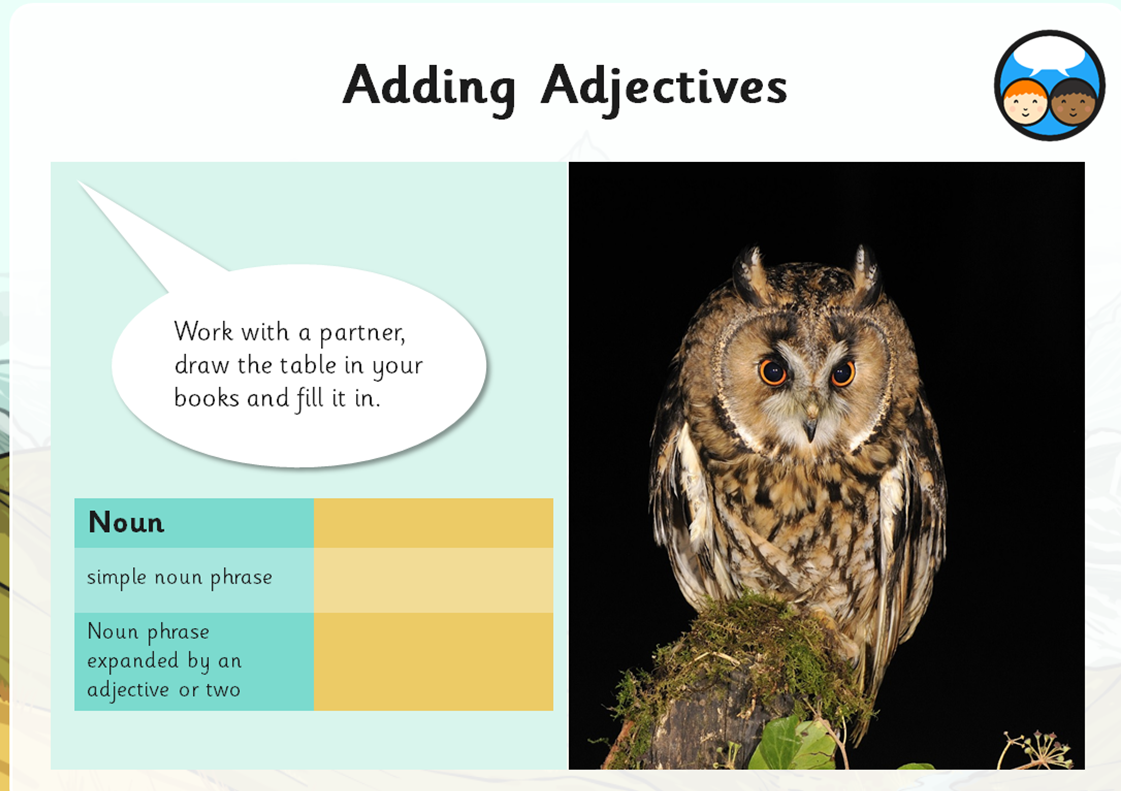 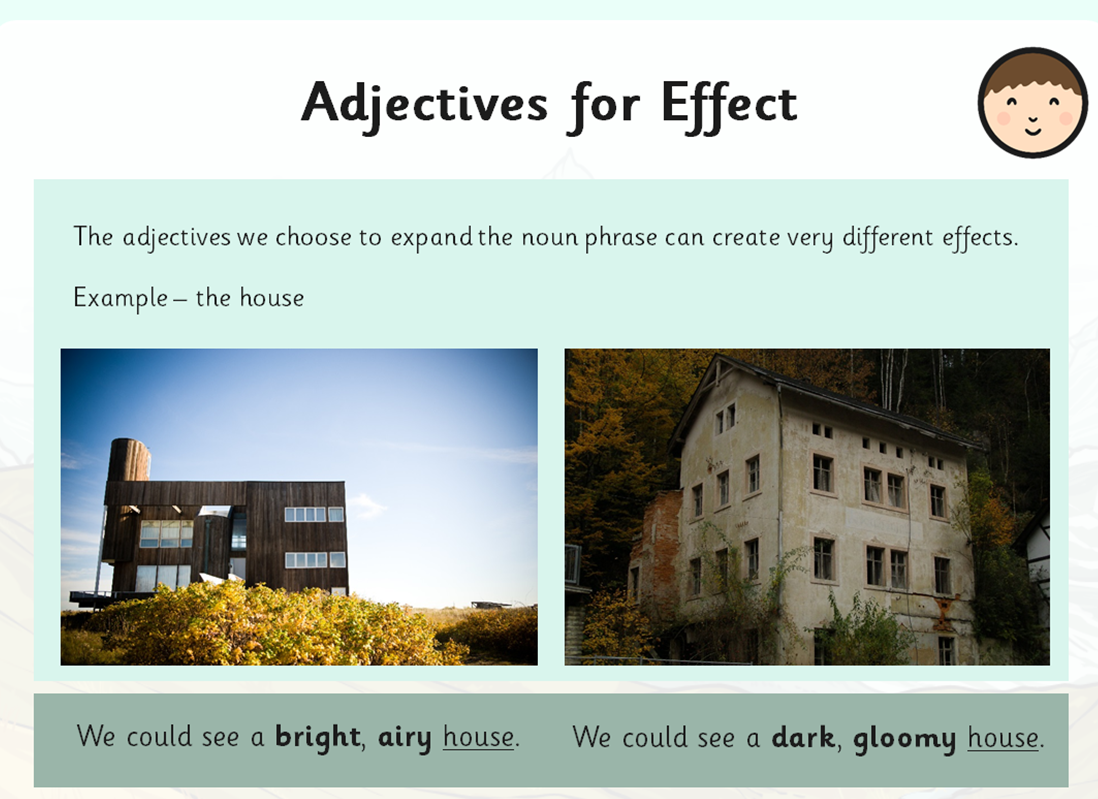 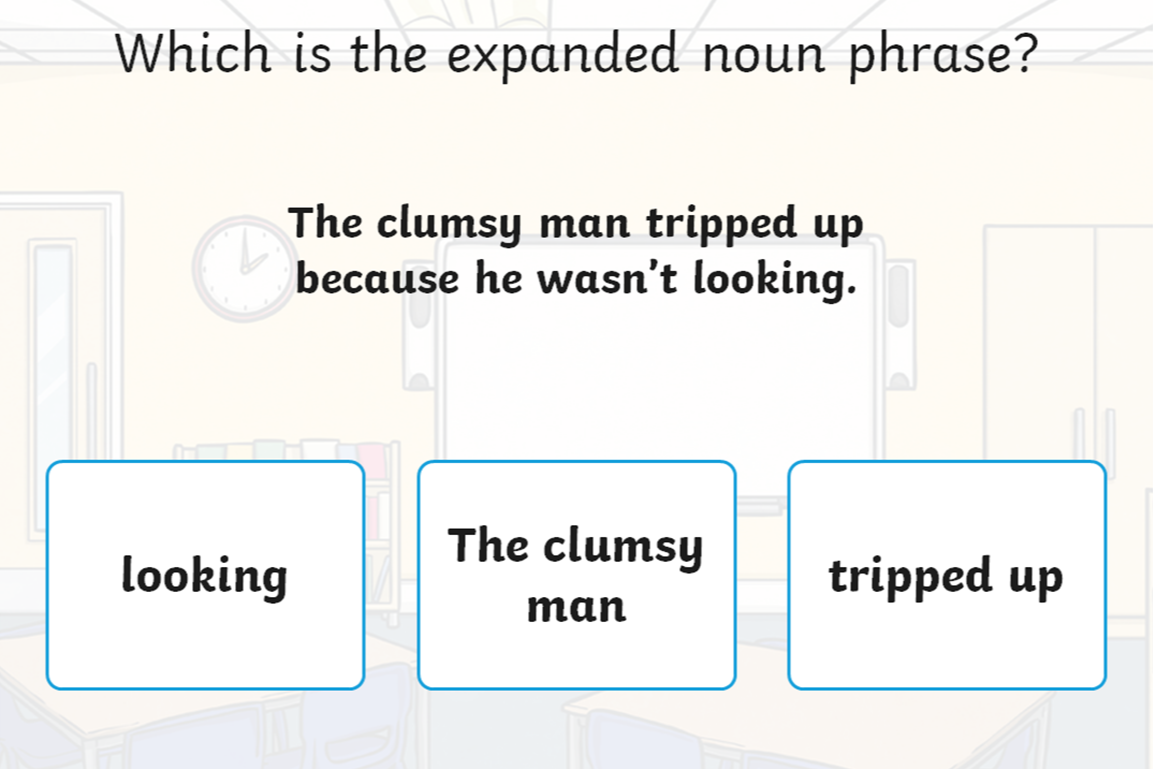 As part of your independent work, can you annotate the pictures below from ‘The Song from Somewhere Else’ and add as many appropriate Expanded Noun Phrases as you can think of.
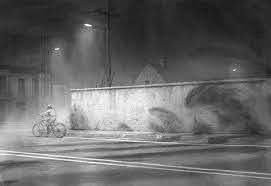 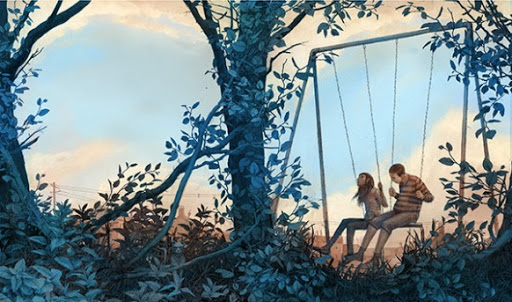 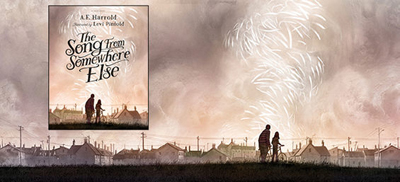 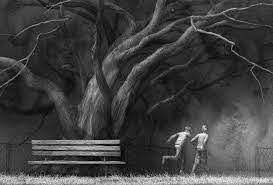 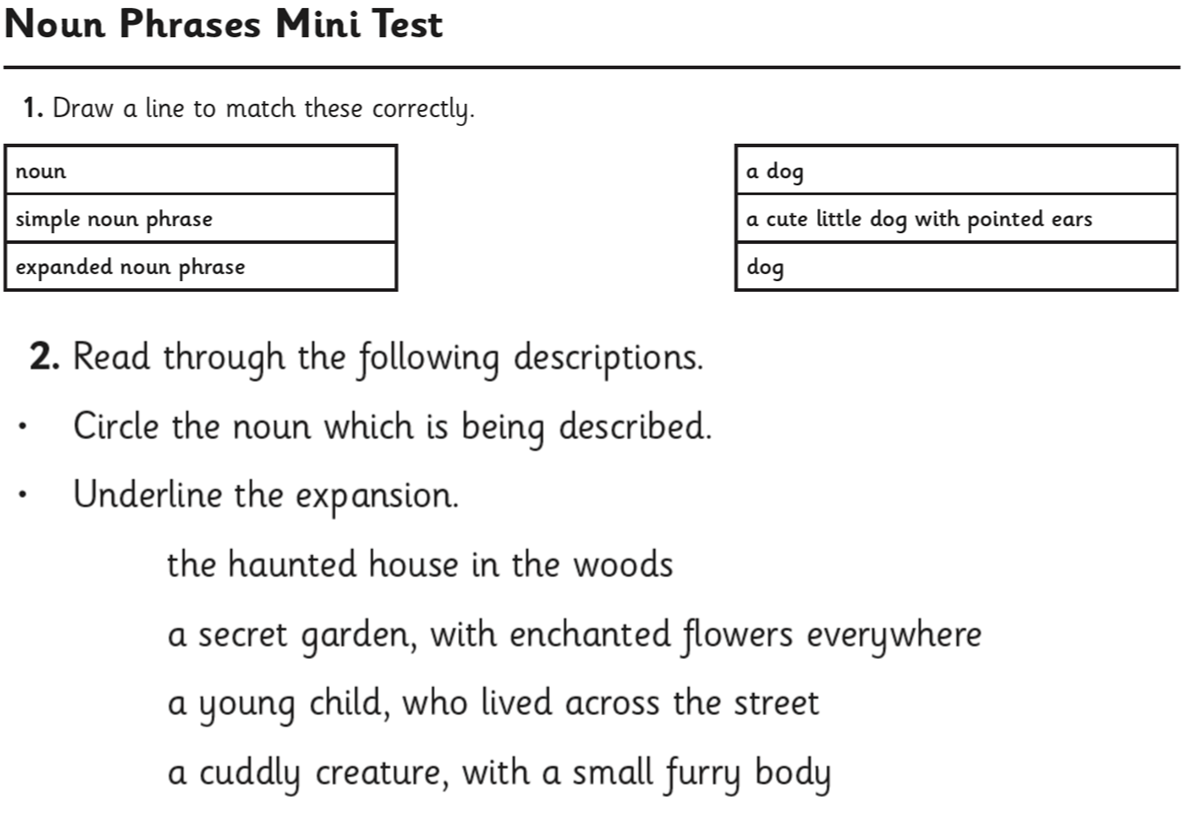 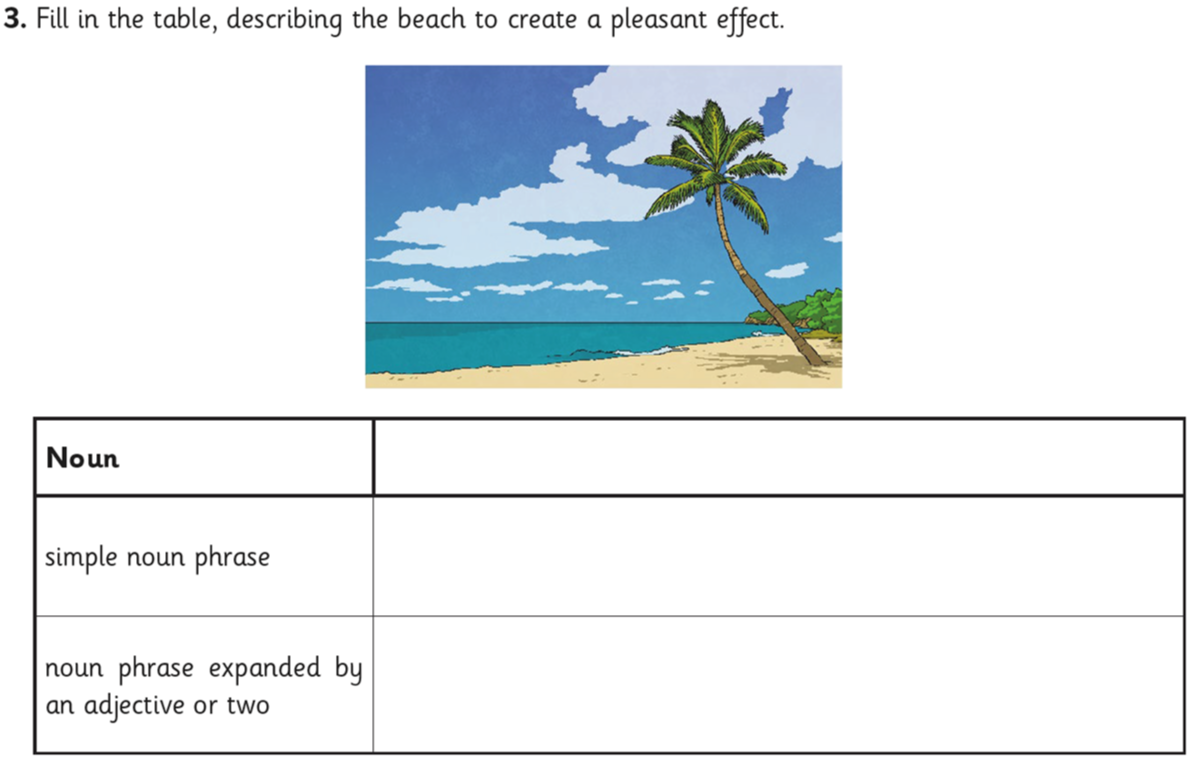 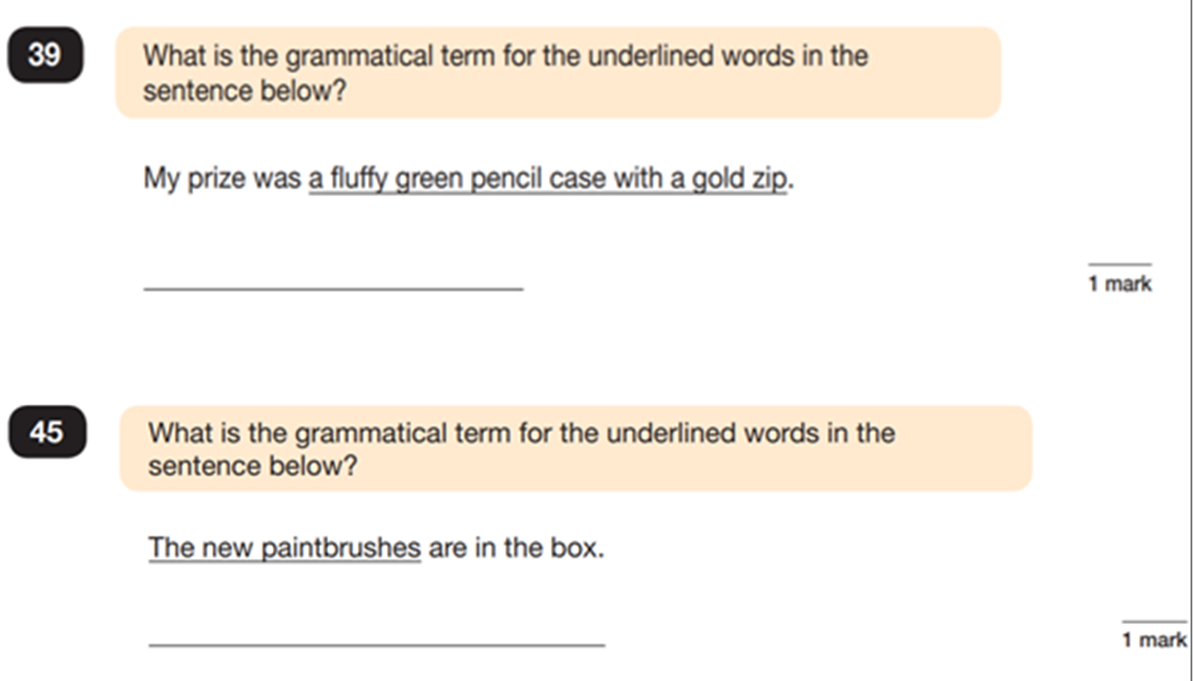 Day 2 – Features of a letter
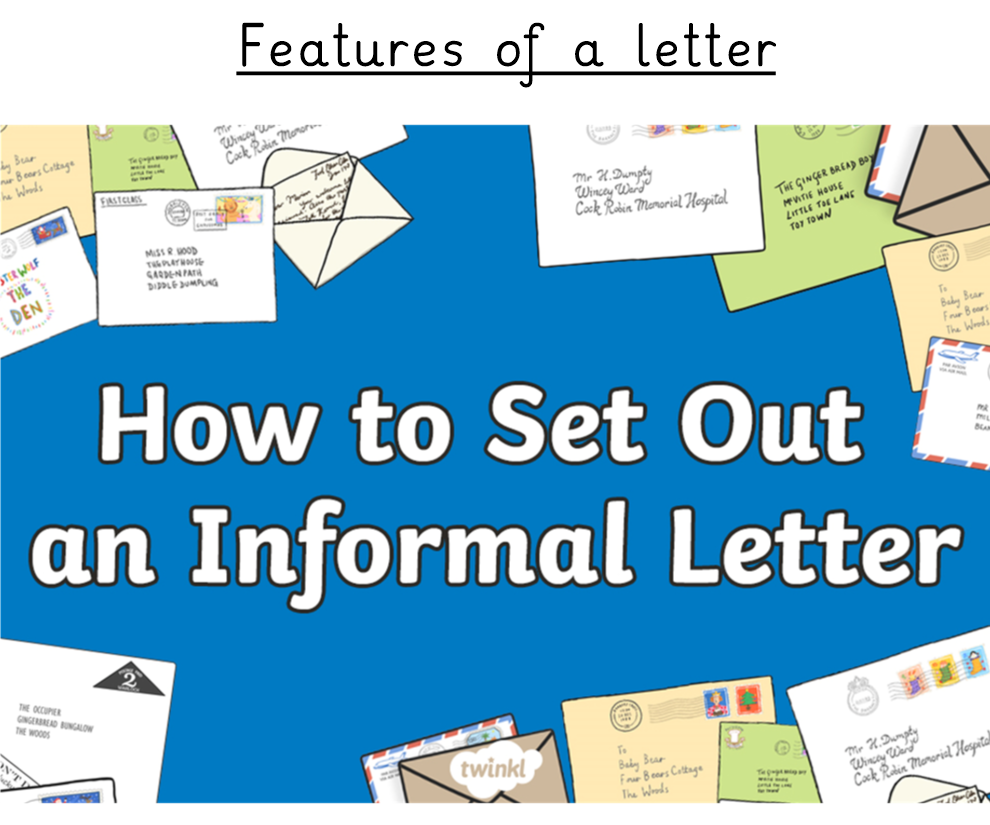 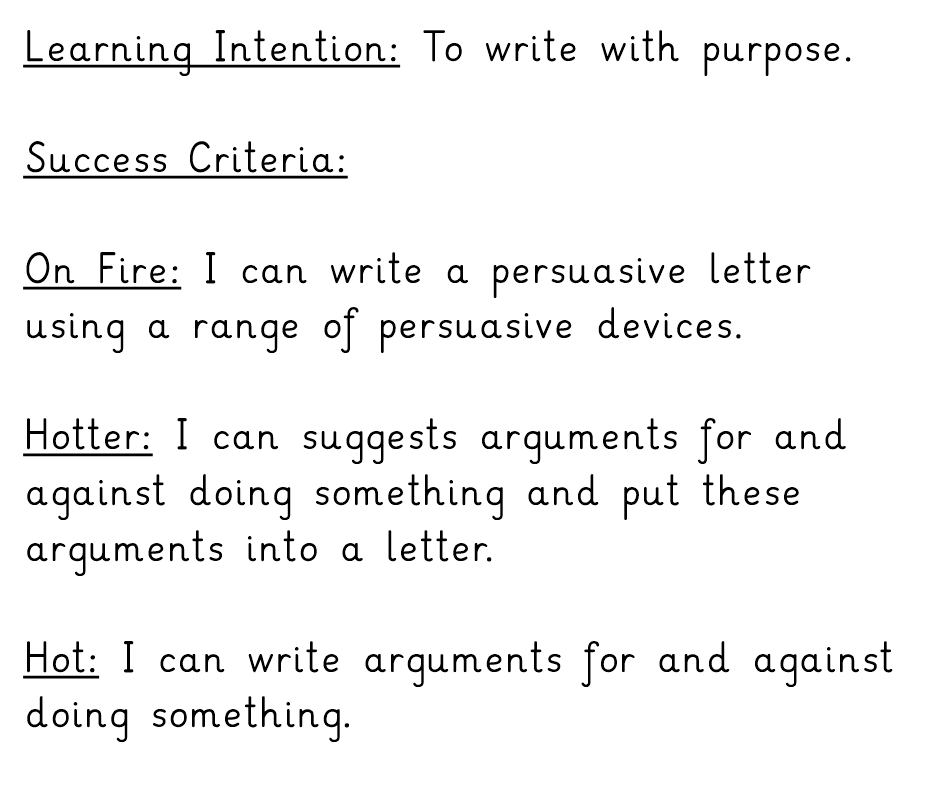 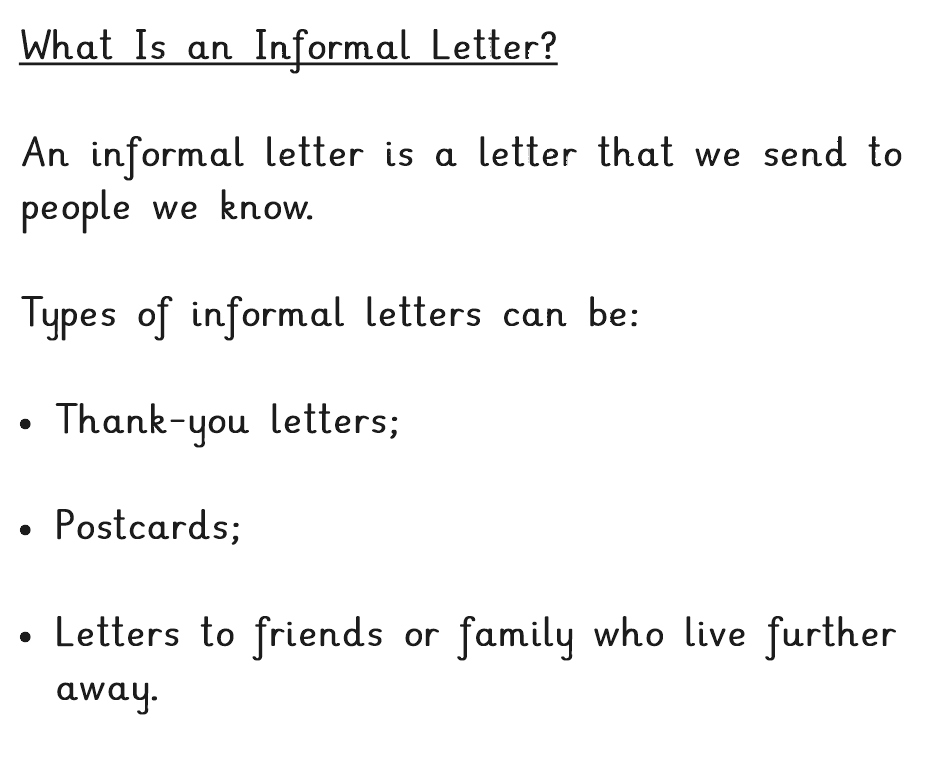 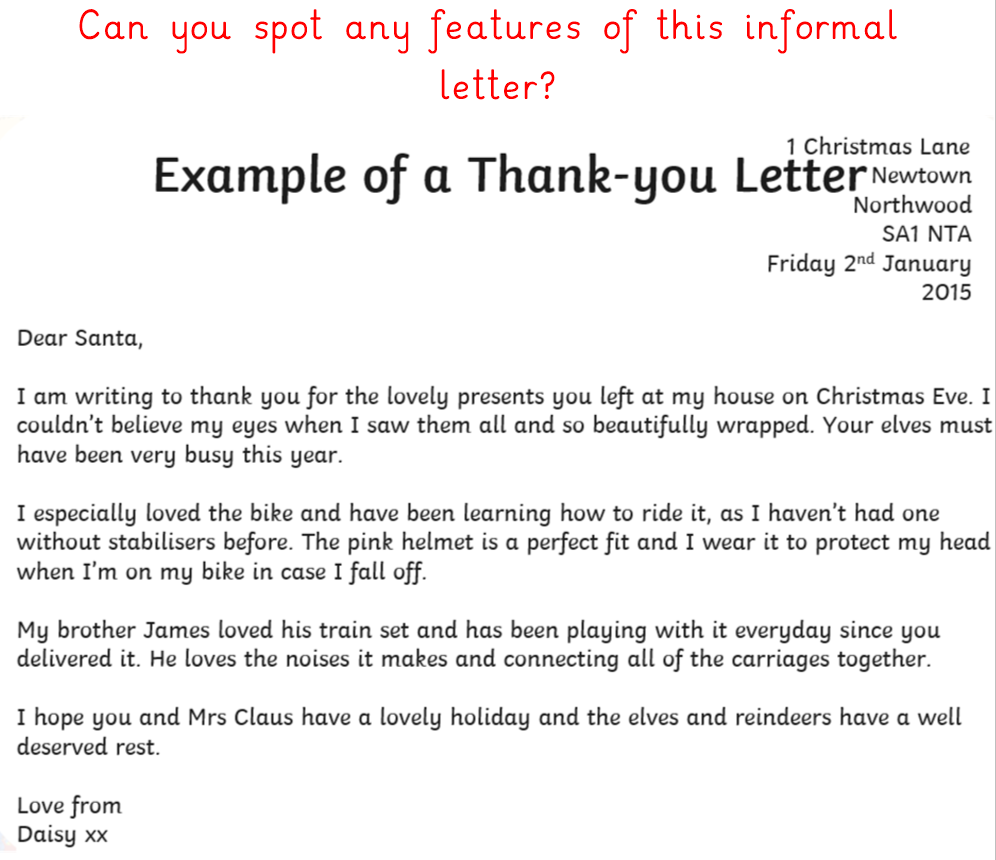 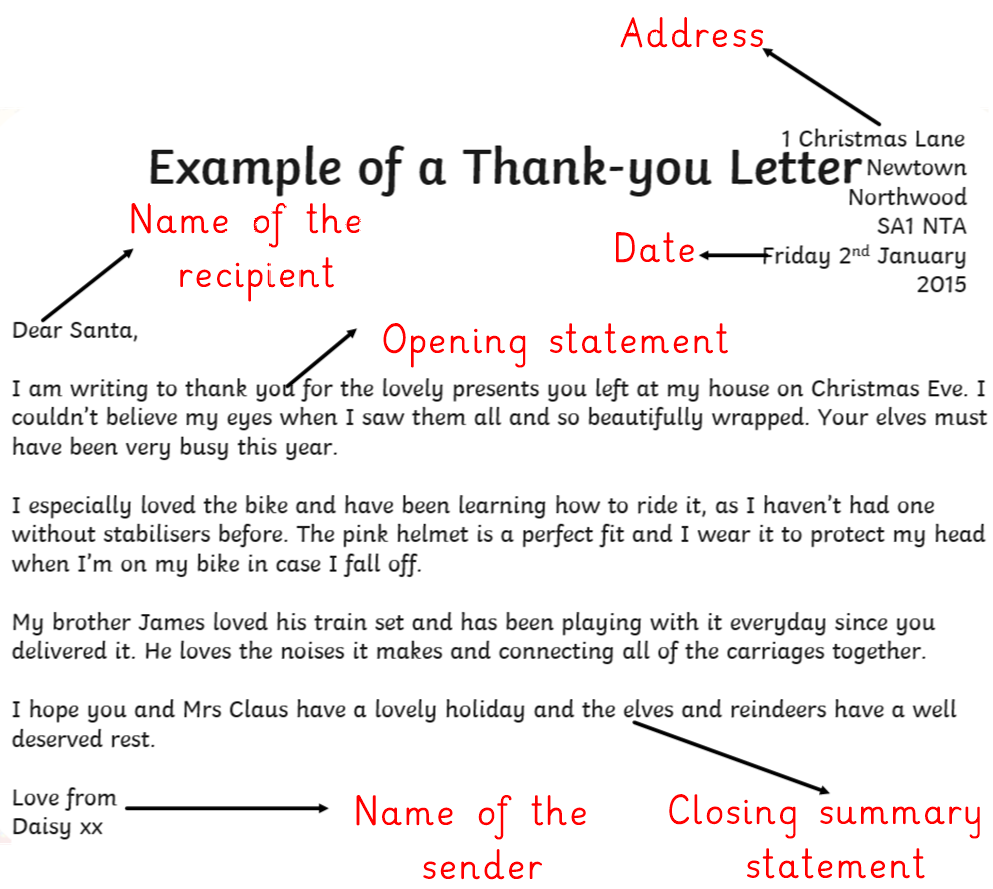 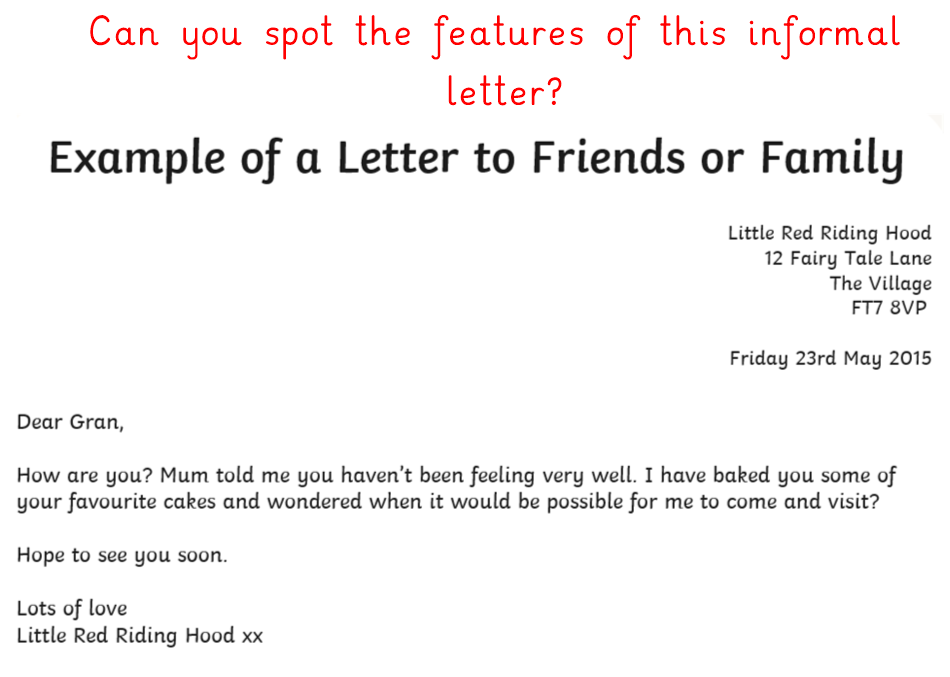 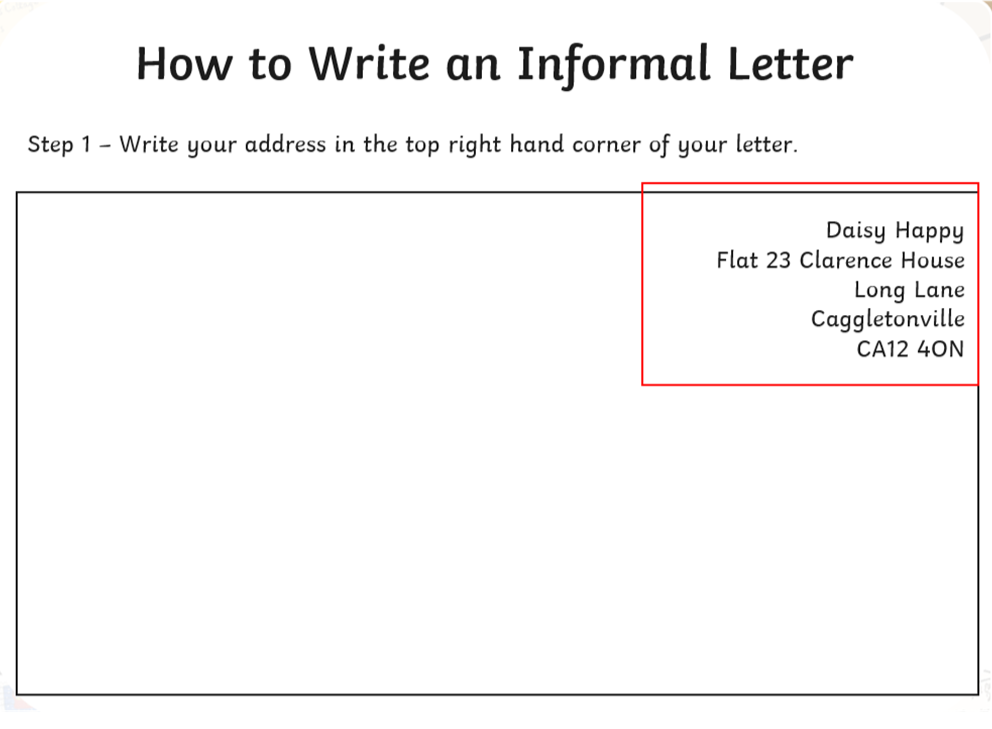 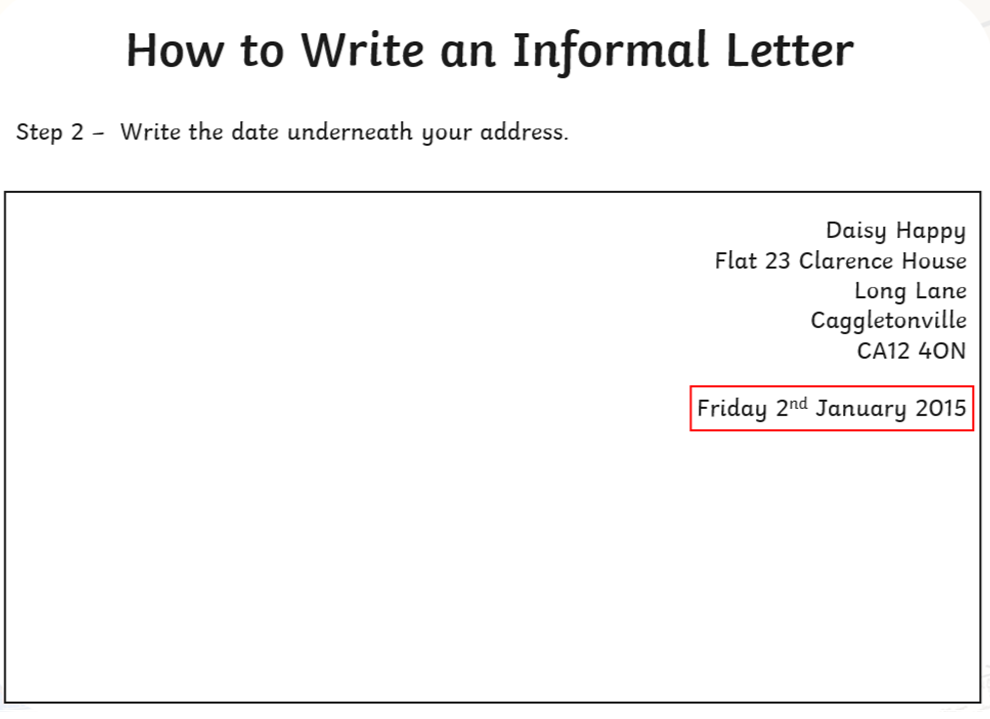 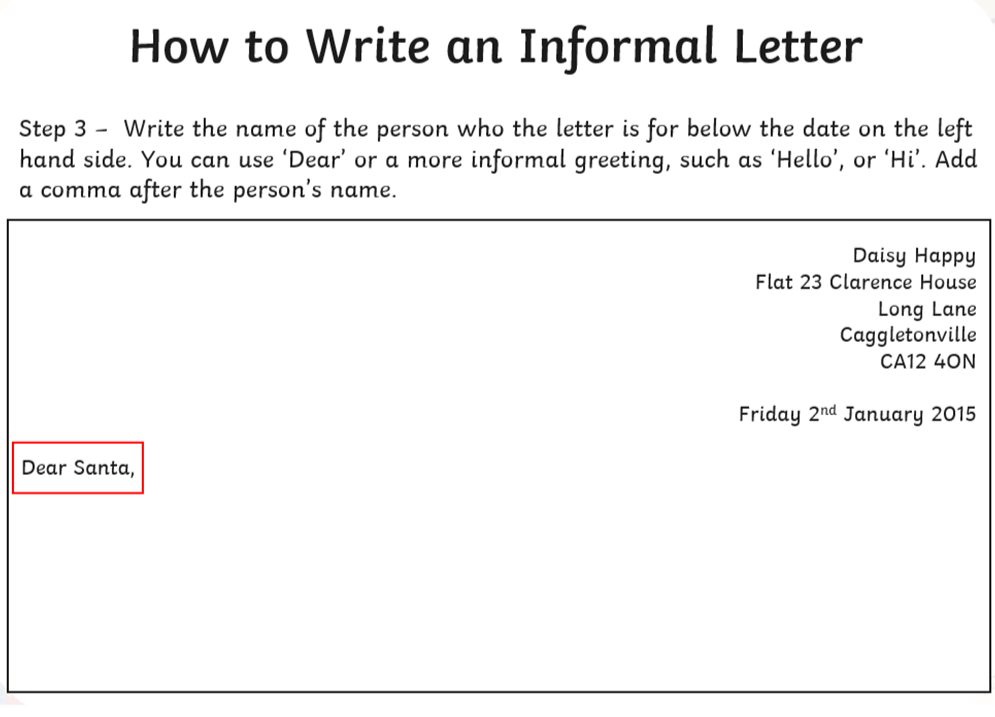 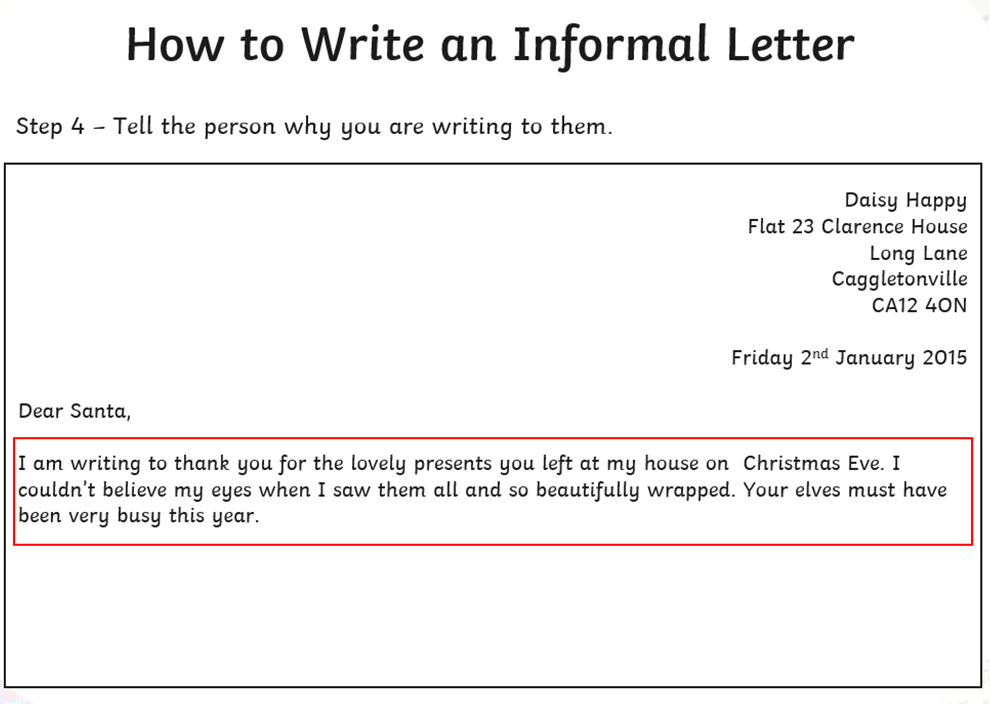 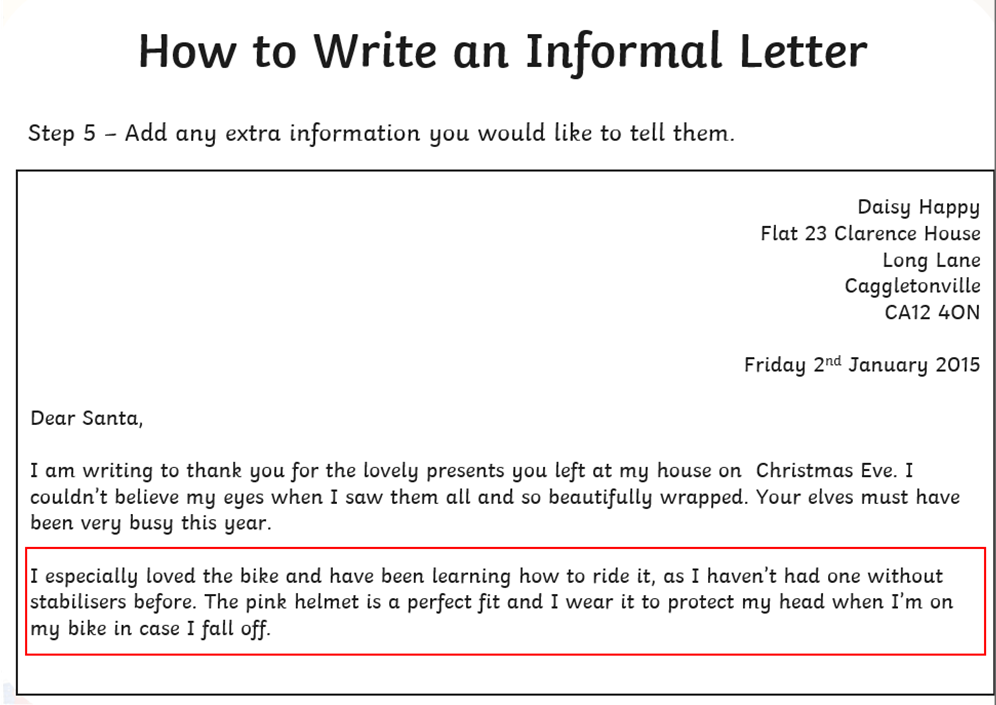 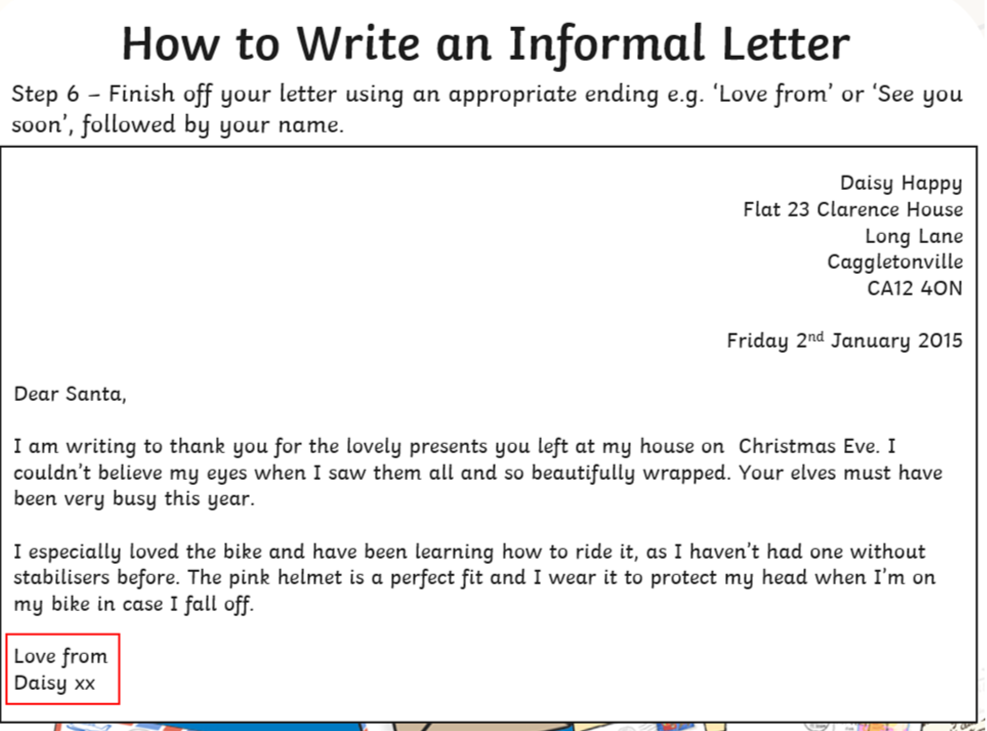 Independent Task - Annotate the features of a letter on the letter template.
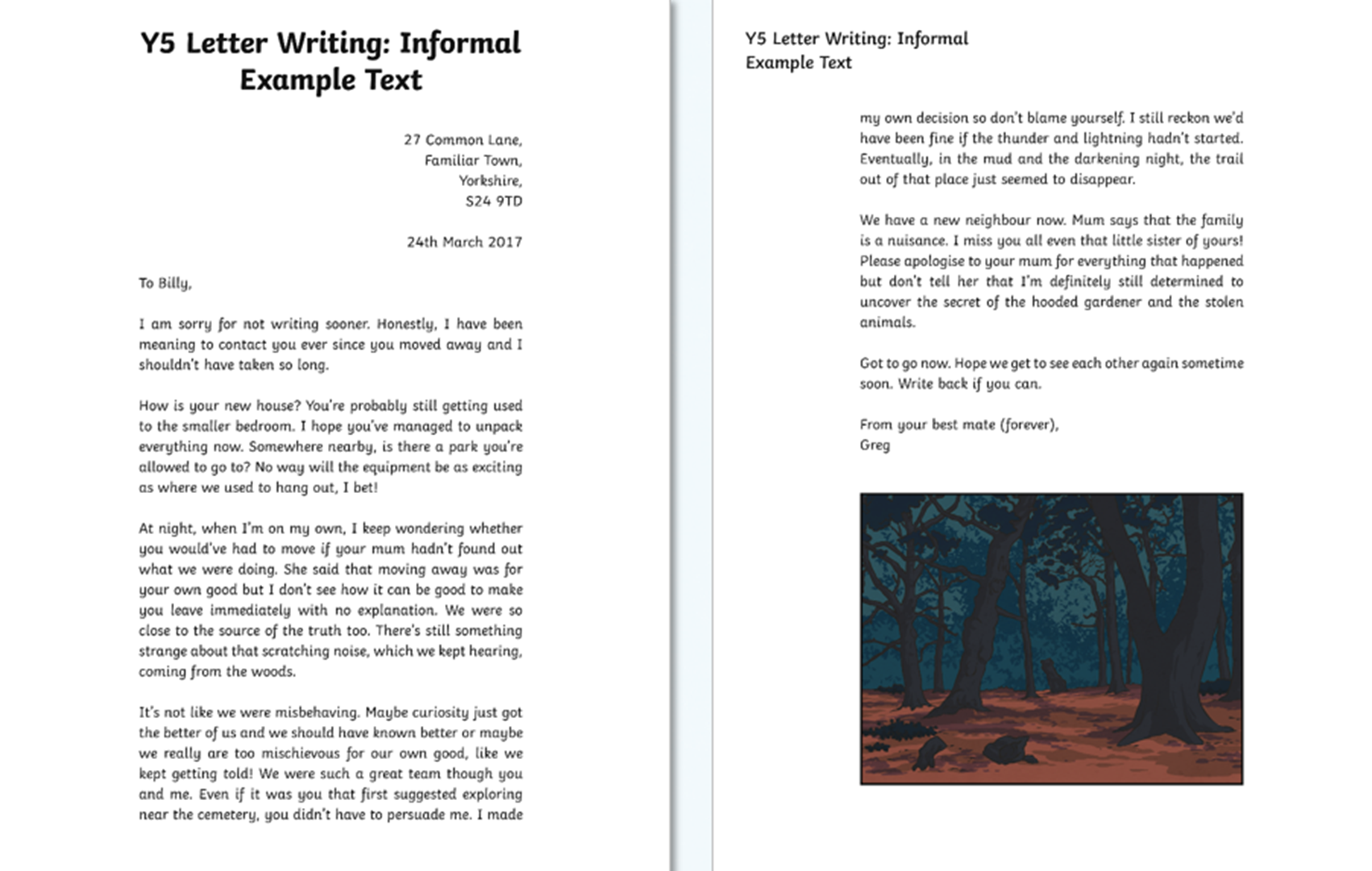 Day 3 – Responding to a letter
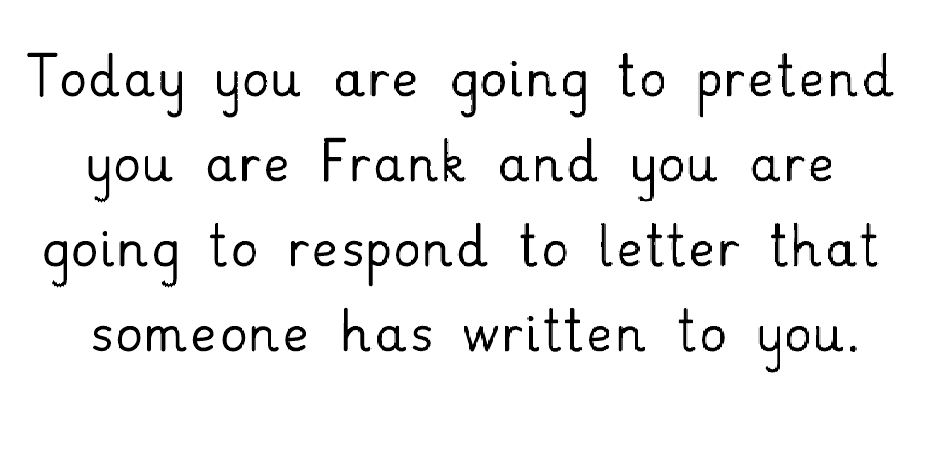 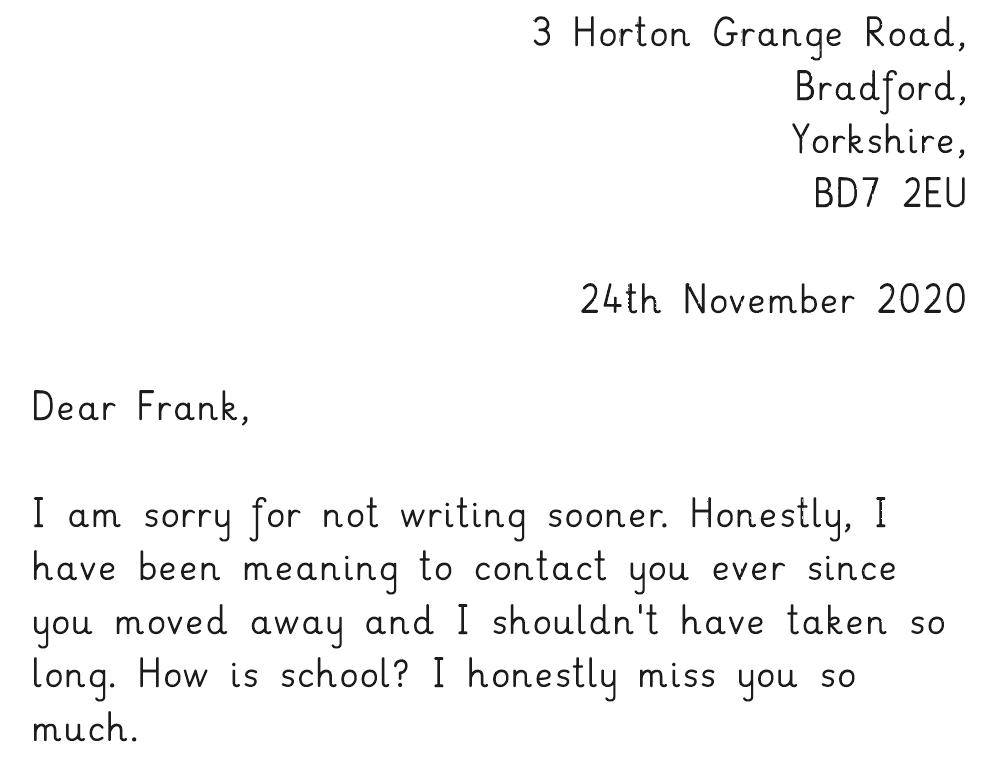 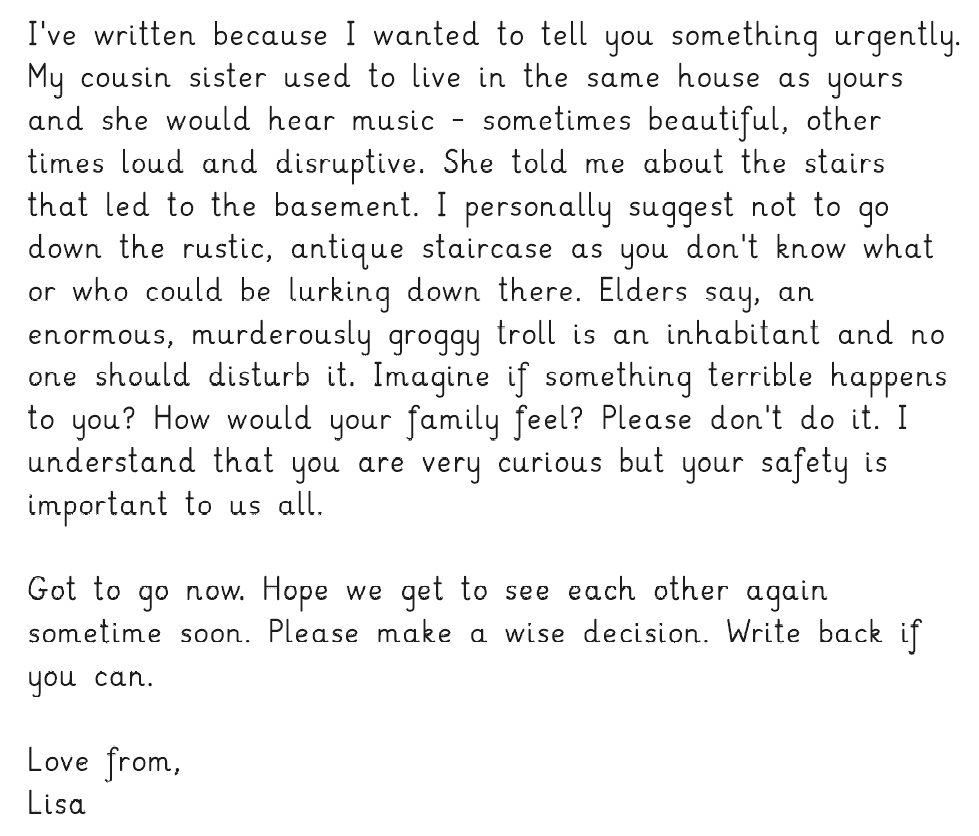 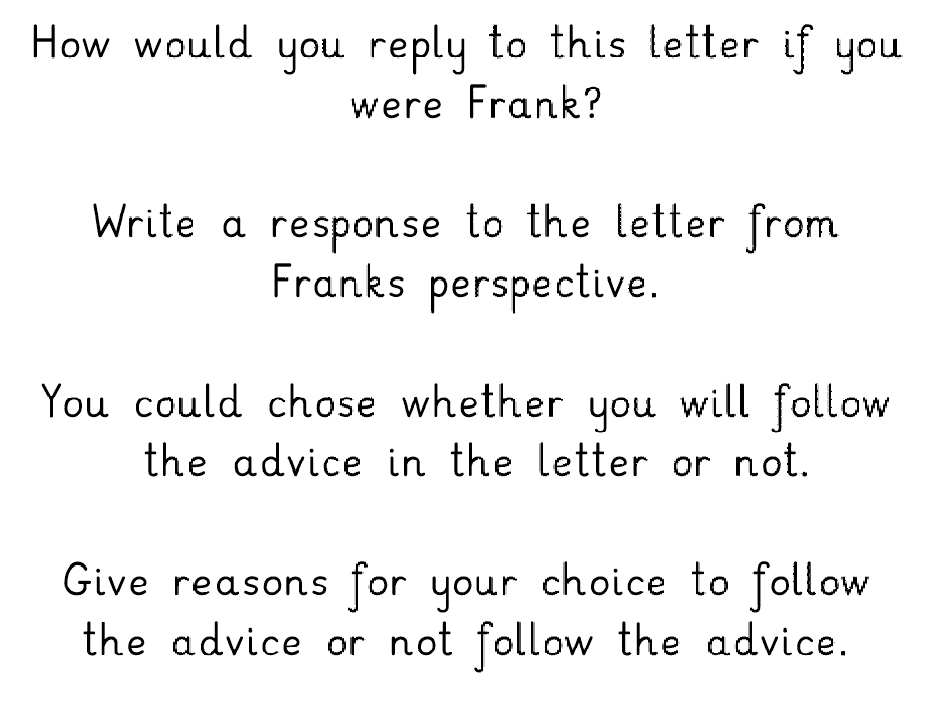 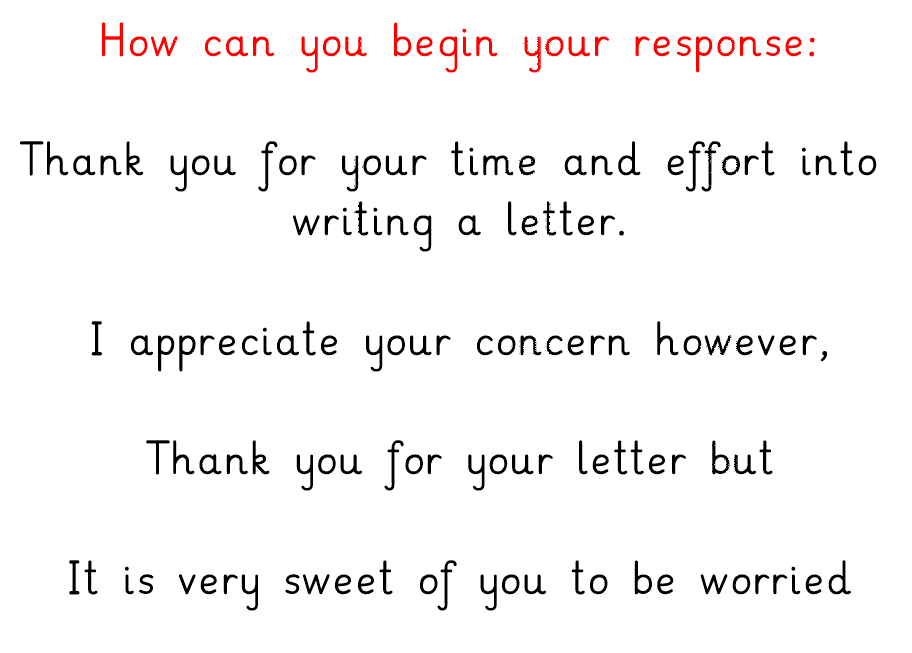 Day 4 – Planning your letter
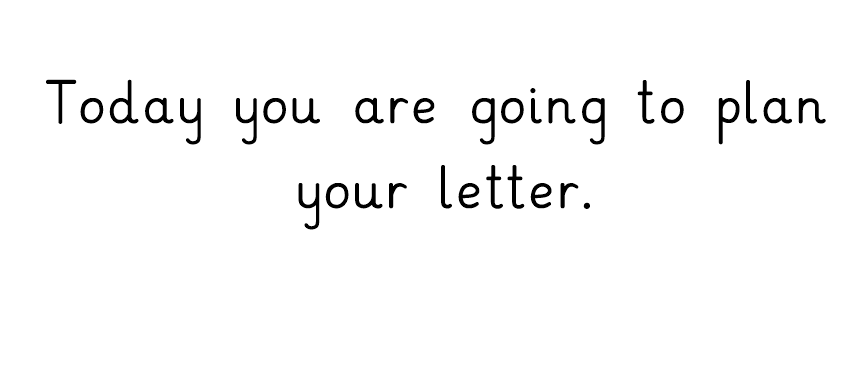 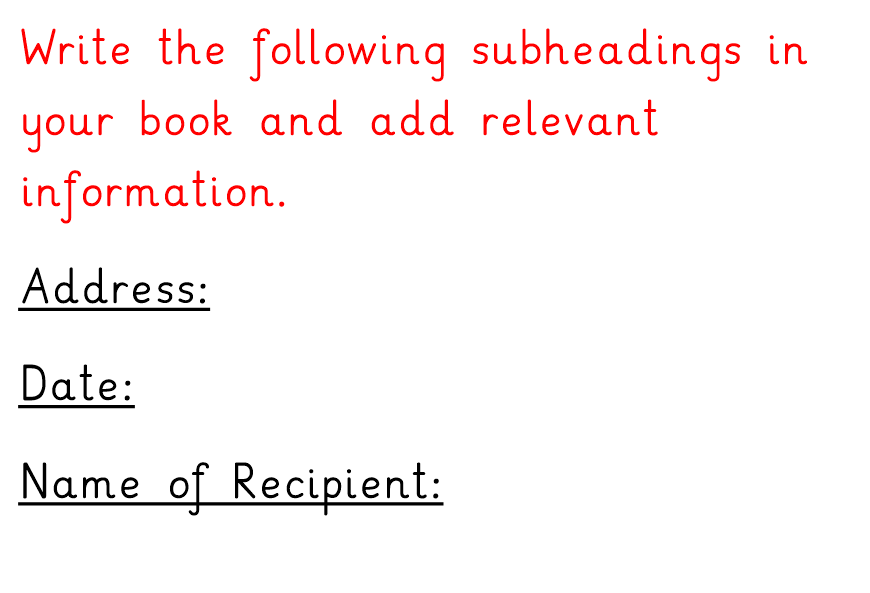 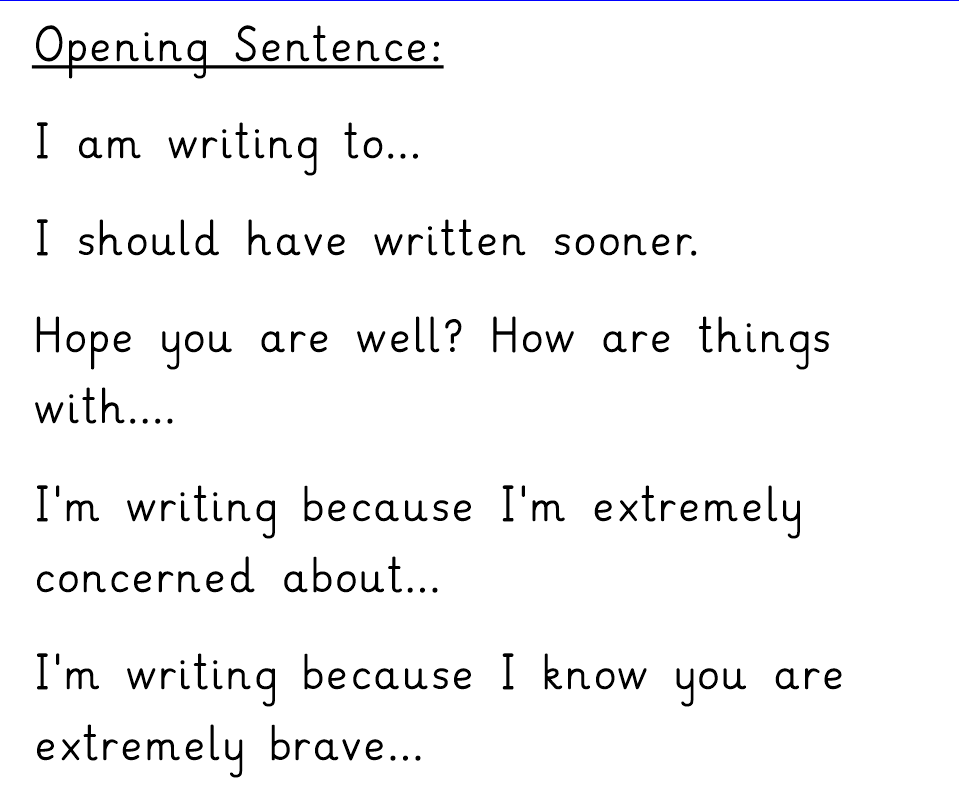 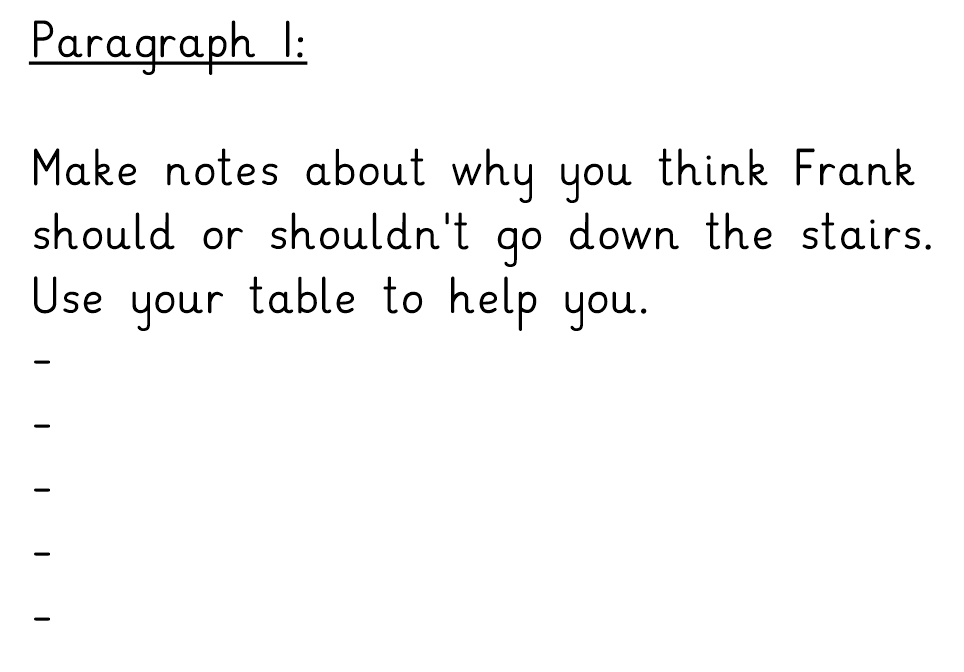 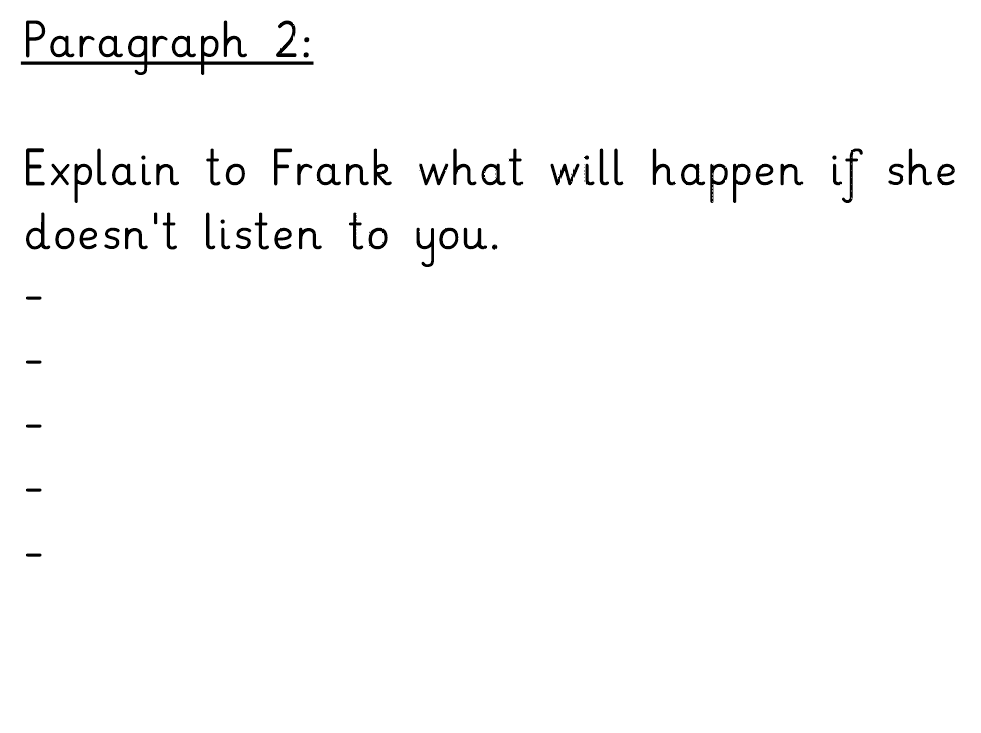 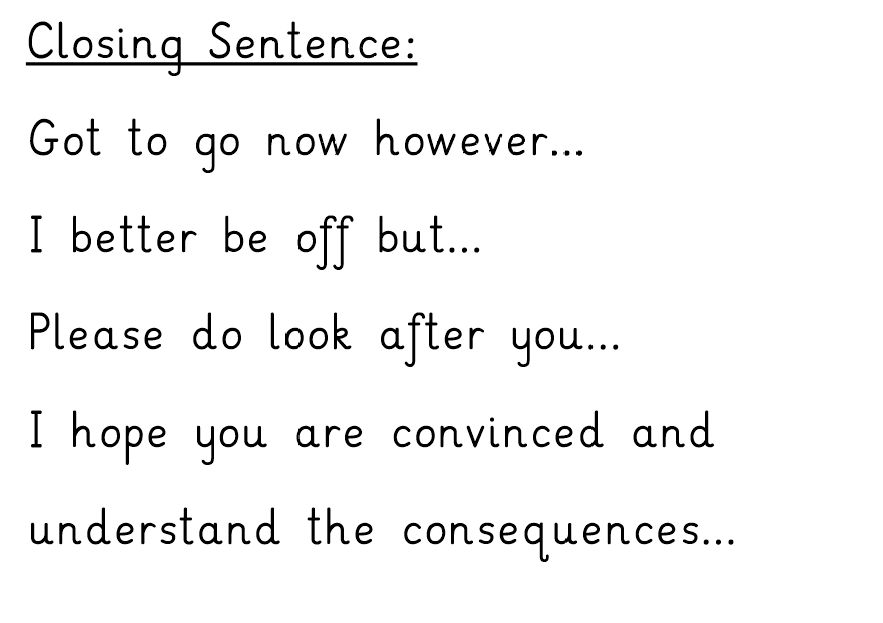 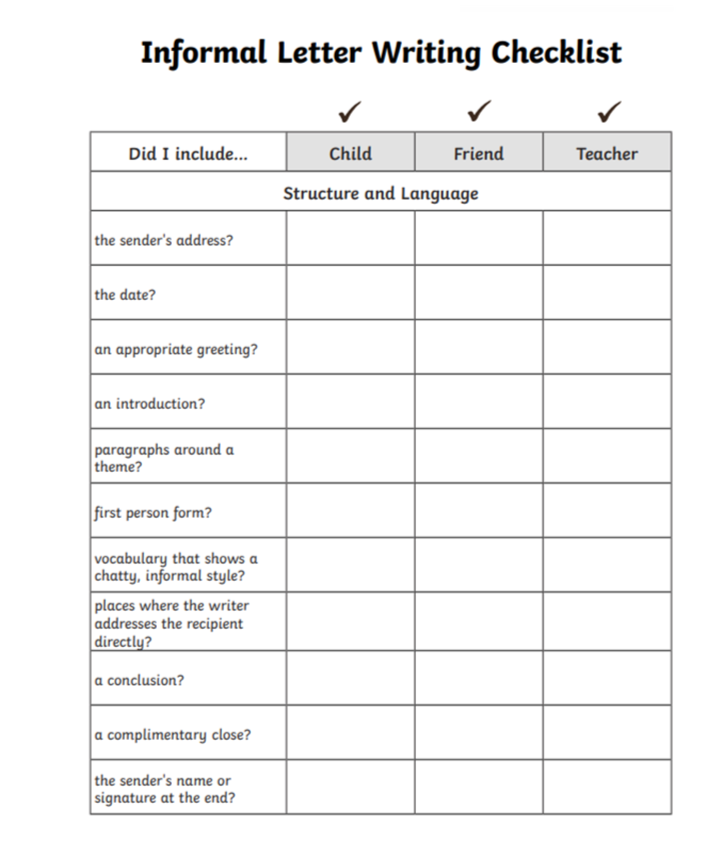 Day 5 – Reading Comprehension
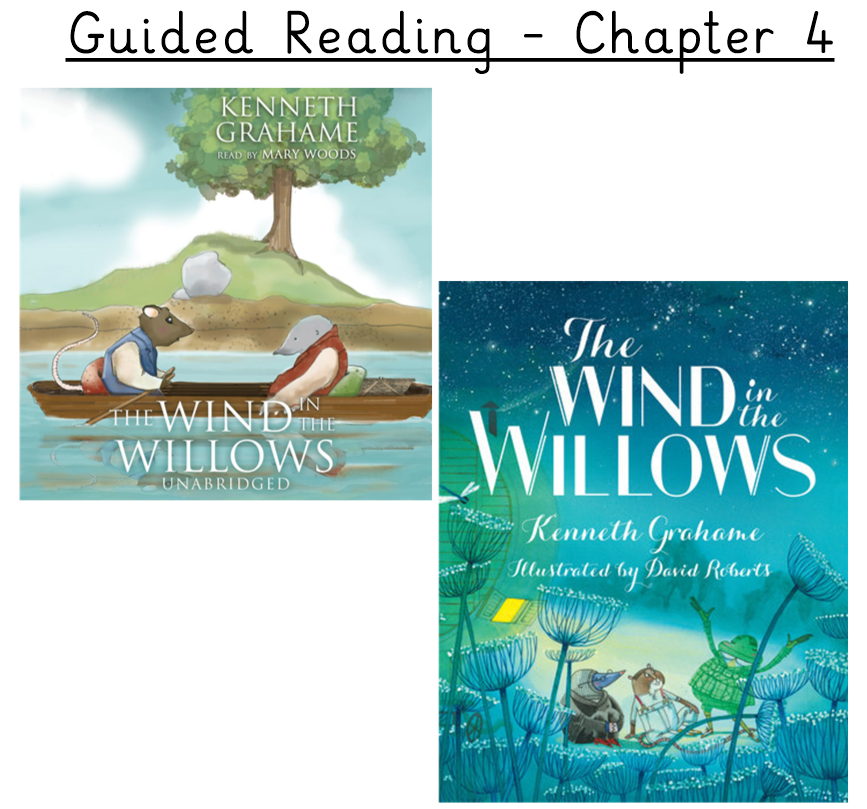 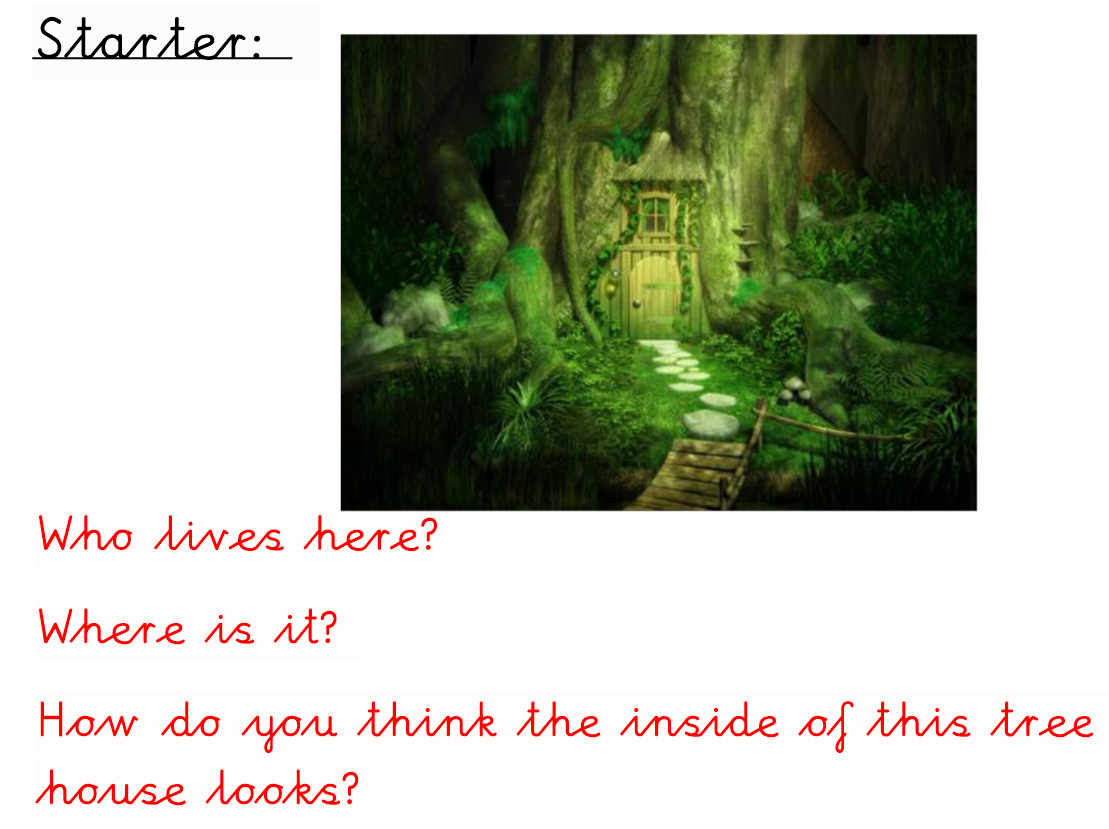 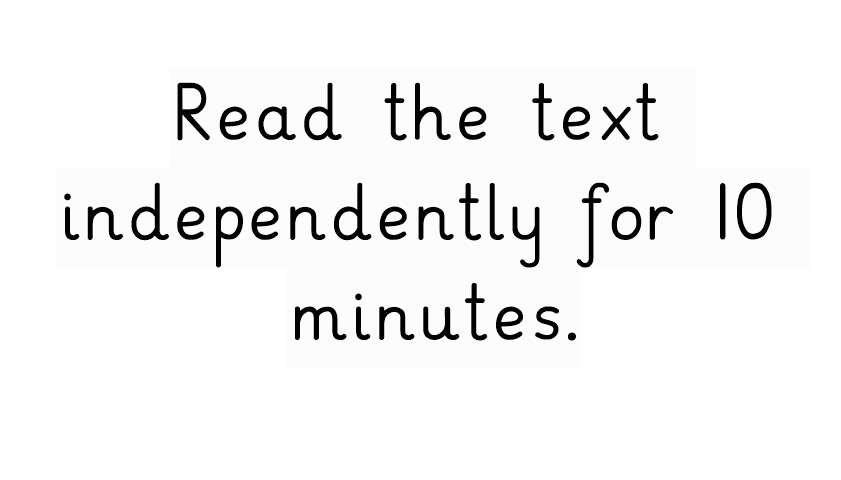 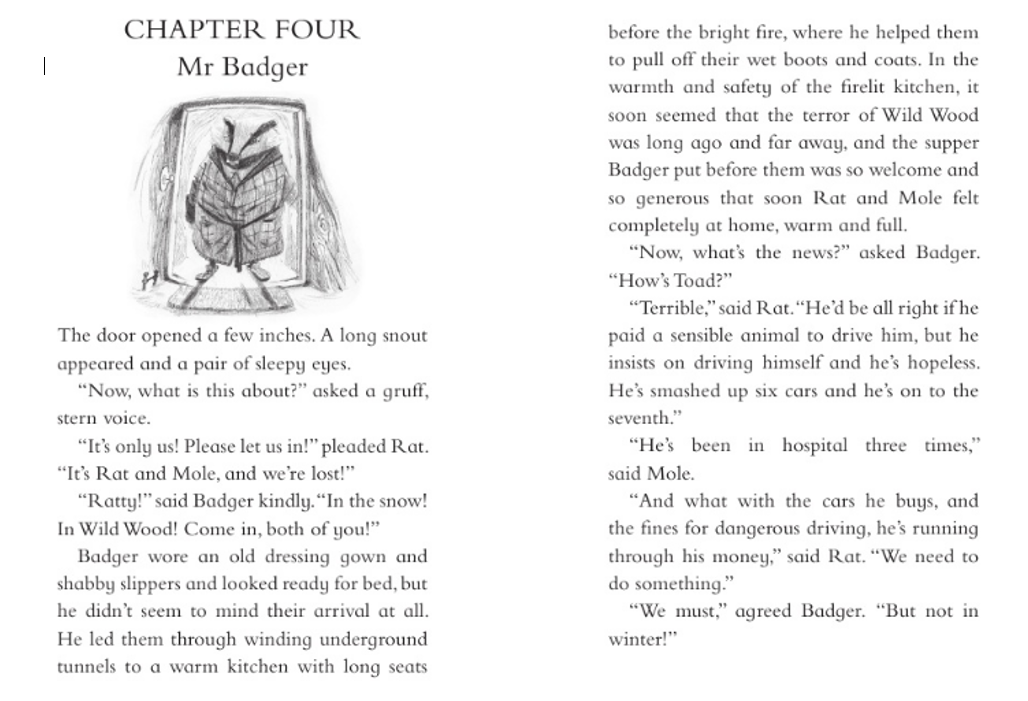 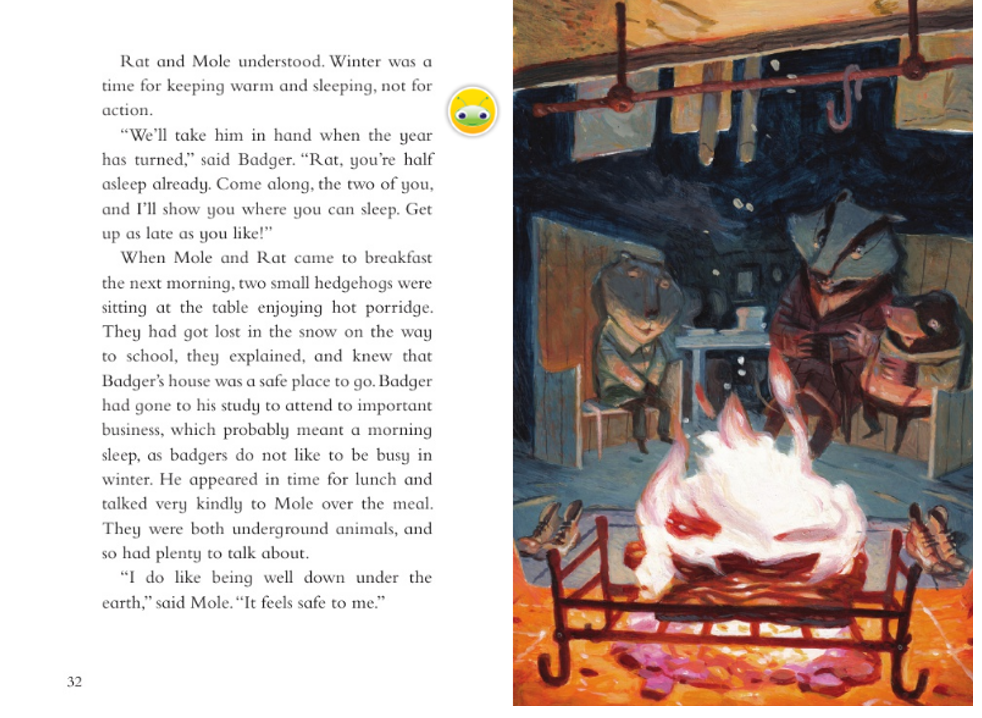 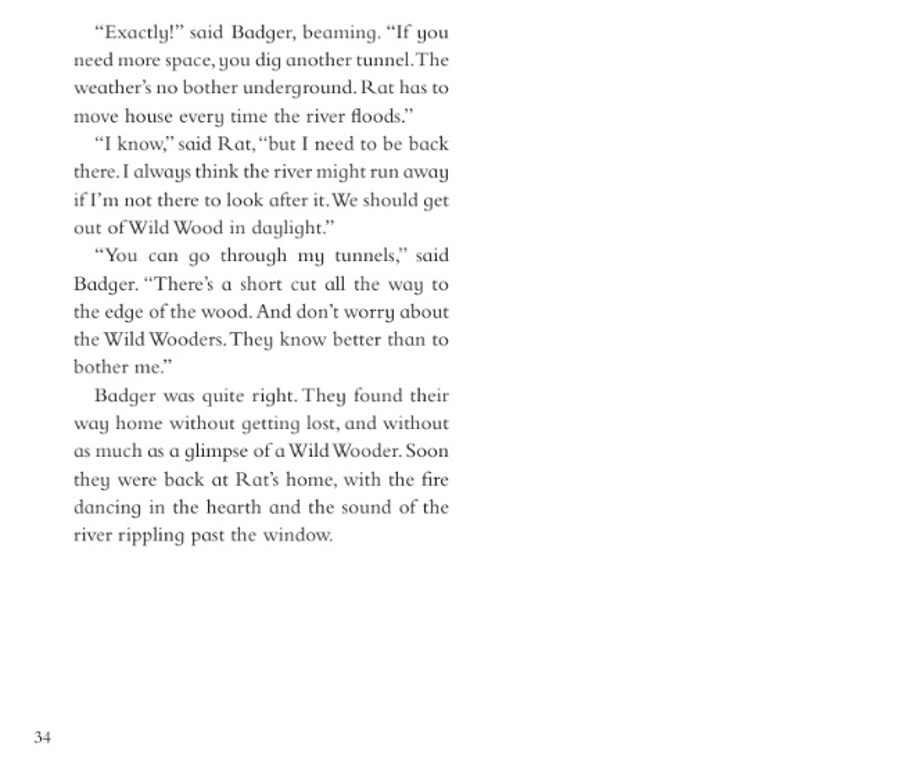 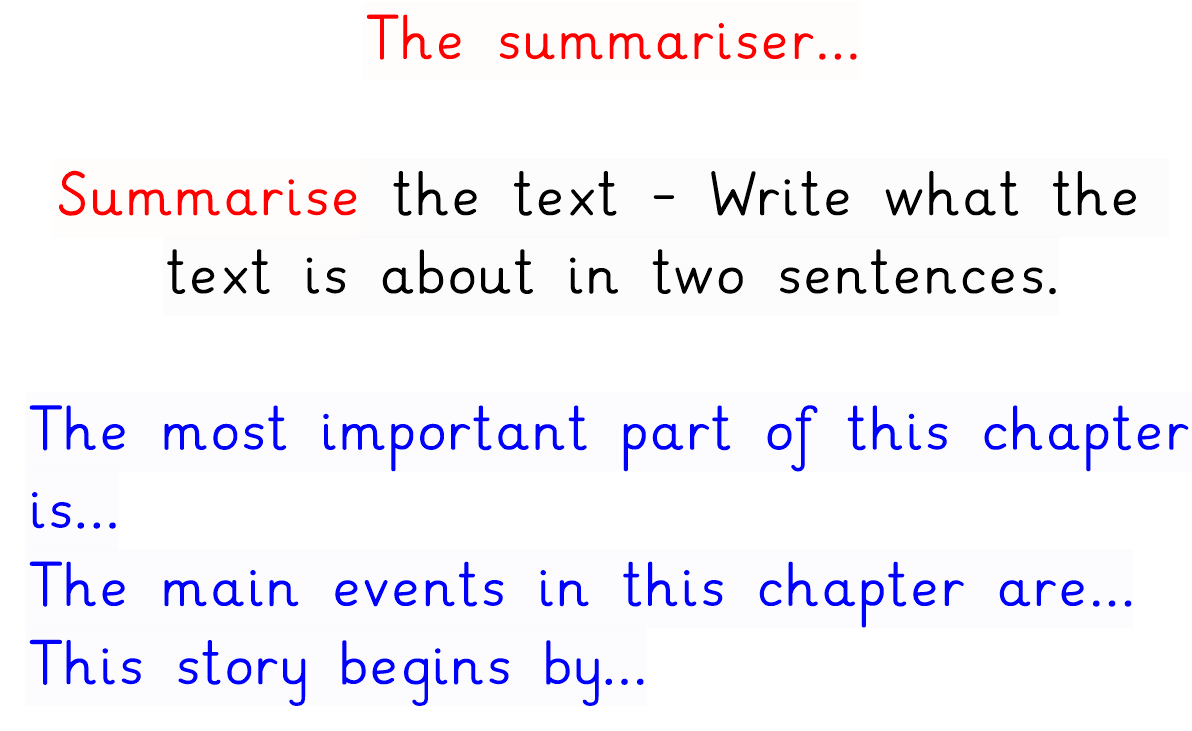 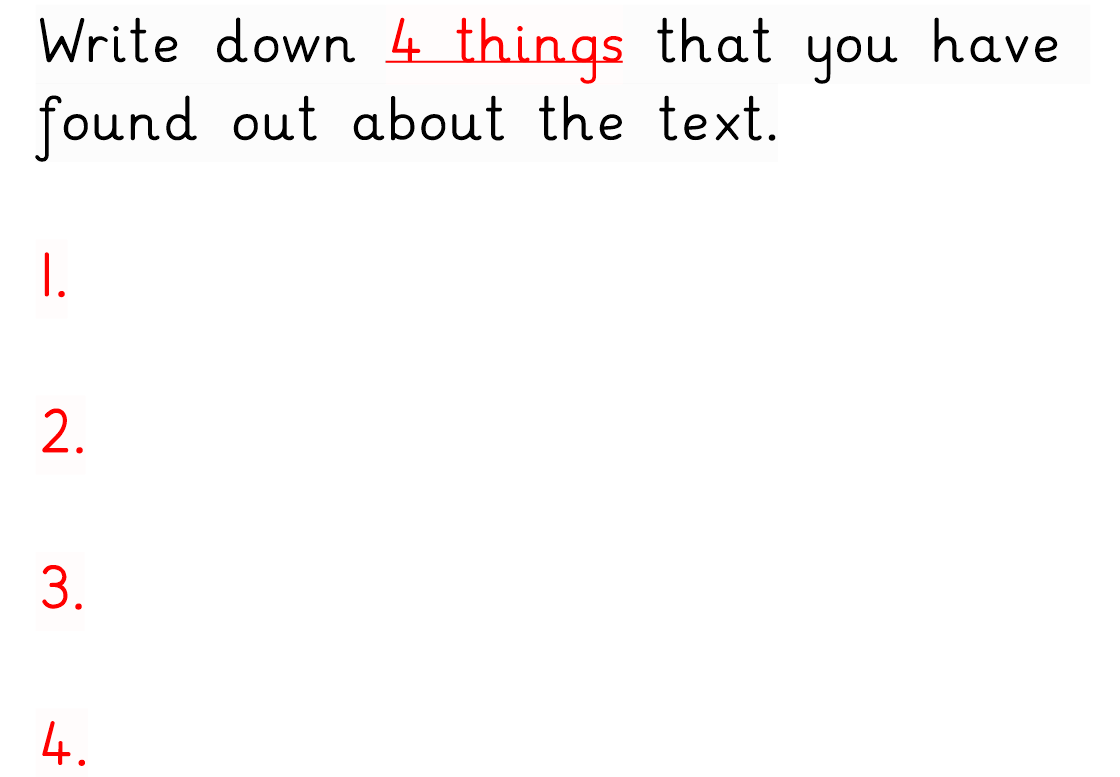 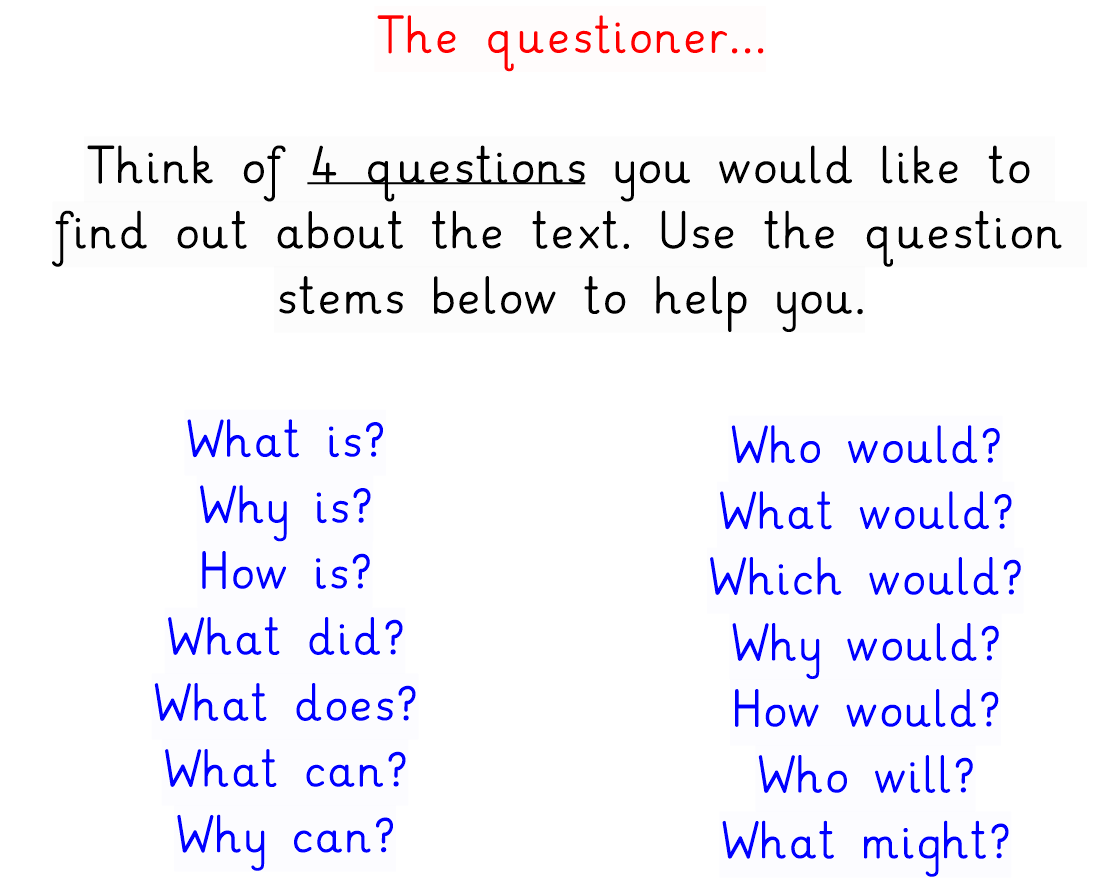 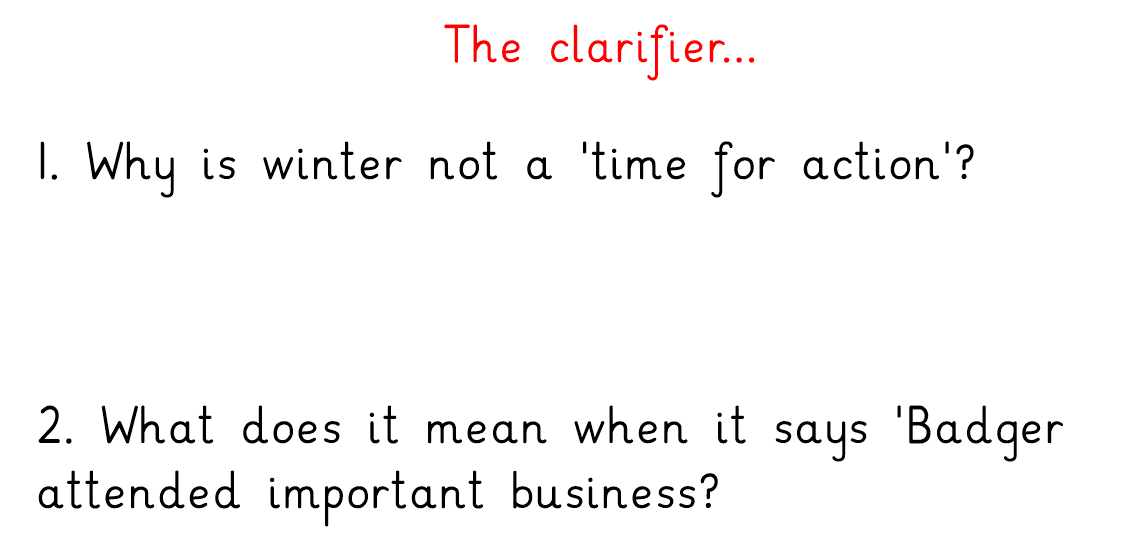 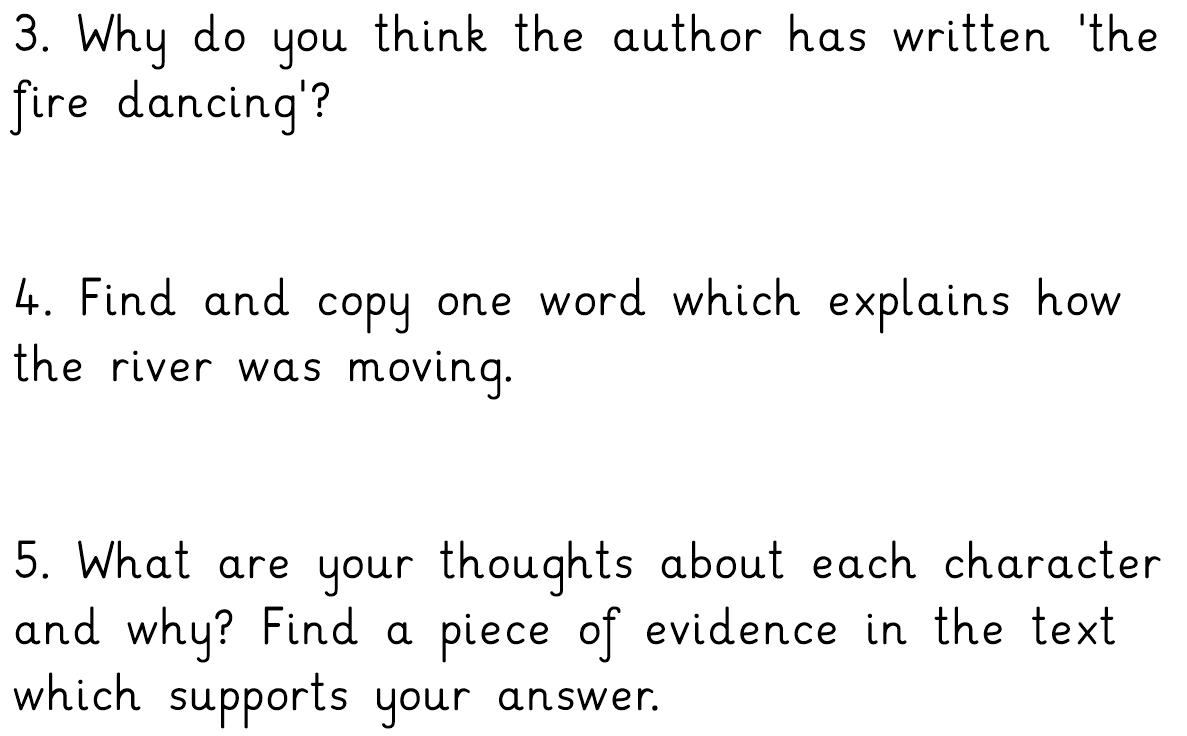 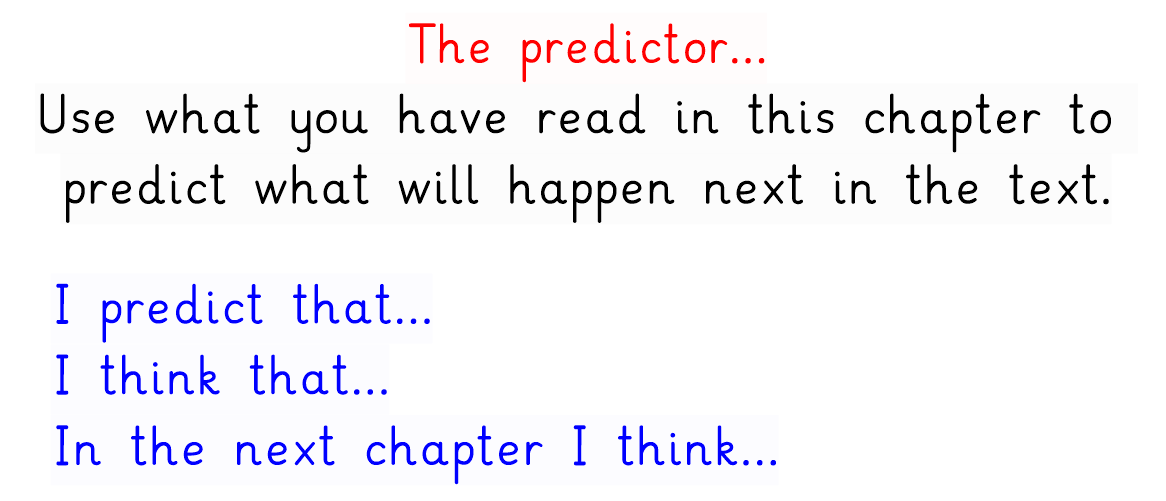